https://wenku.baidu.com
飯店業AI前台人員訓練大綱
xx年xx月xx日
北美教育學院（加拿大）
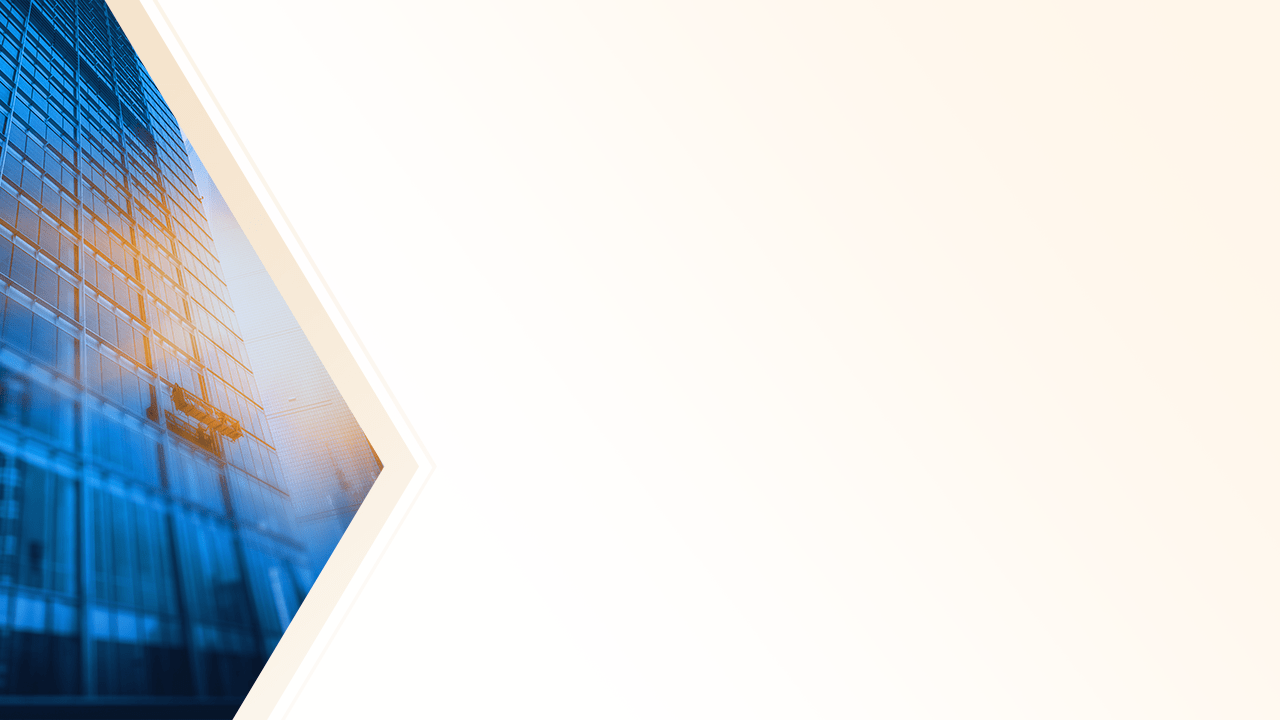 目錄
AI系統基本操作
客戶接待與溝通
預訂與流程入住
客房服務管理
收銀與結算服務
客戶關係維繫
應對突發狀況
目錄
01
AI系統基本操作
https://wenku.baidu.com
AI前台系統的啟動與關閉
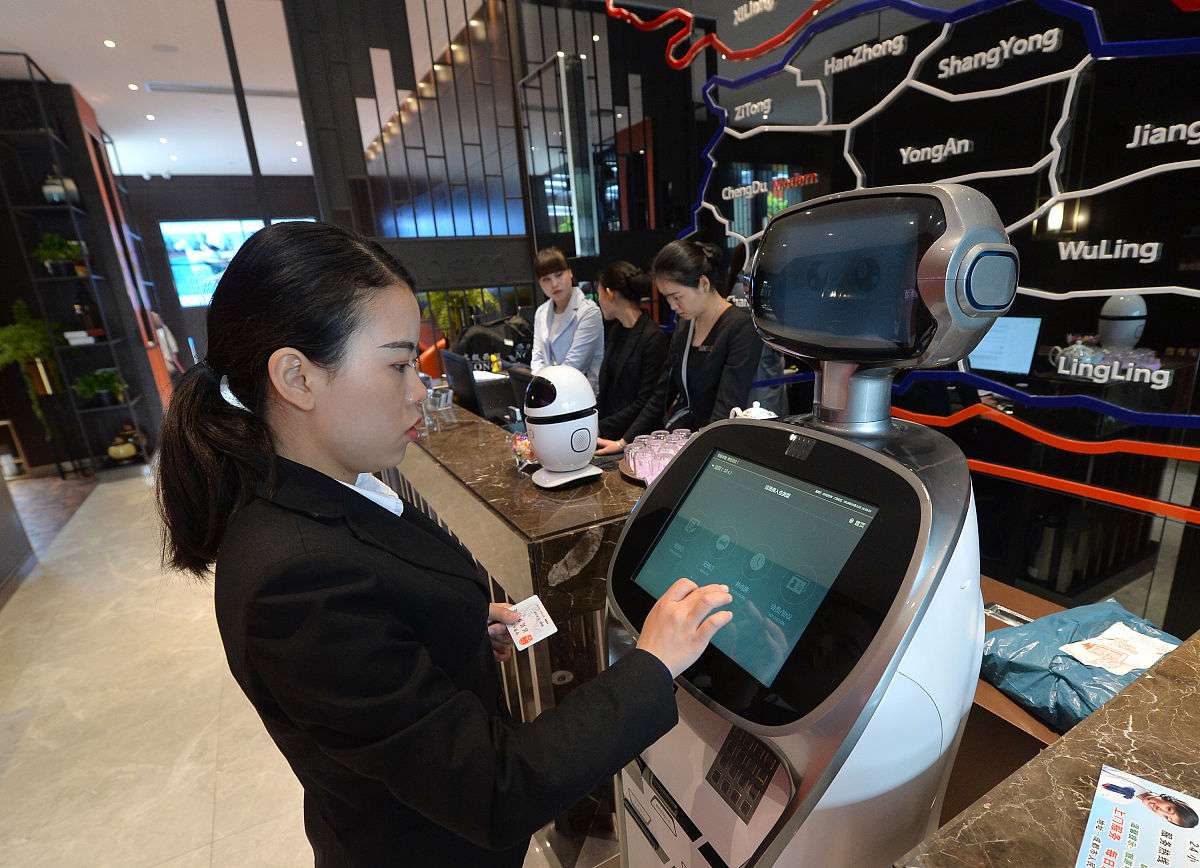 確認網路連線
登入系統
首先，AI前台系統連接到飯店的網絡，需要確保正常運作。如果網路連接中斷，系統可能會發生故障或延遲。
在登入介面輸入正確的使用者名稱和密碼，進入AI前台系統。如果系統發生故障或登入失敗，可以嘗試重新啟動系統或聯絡技術支援。
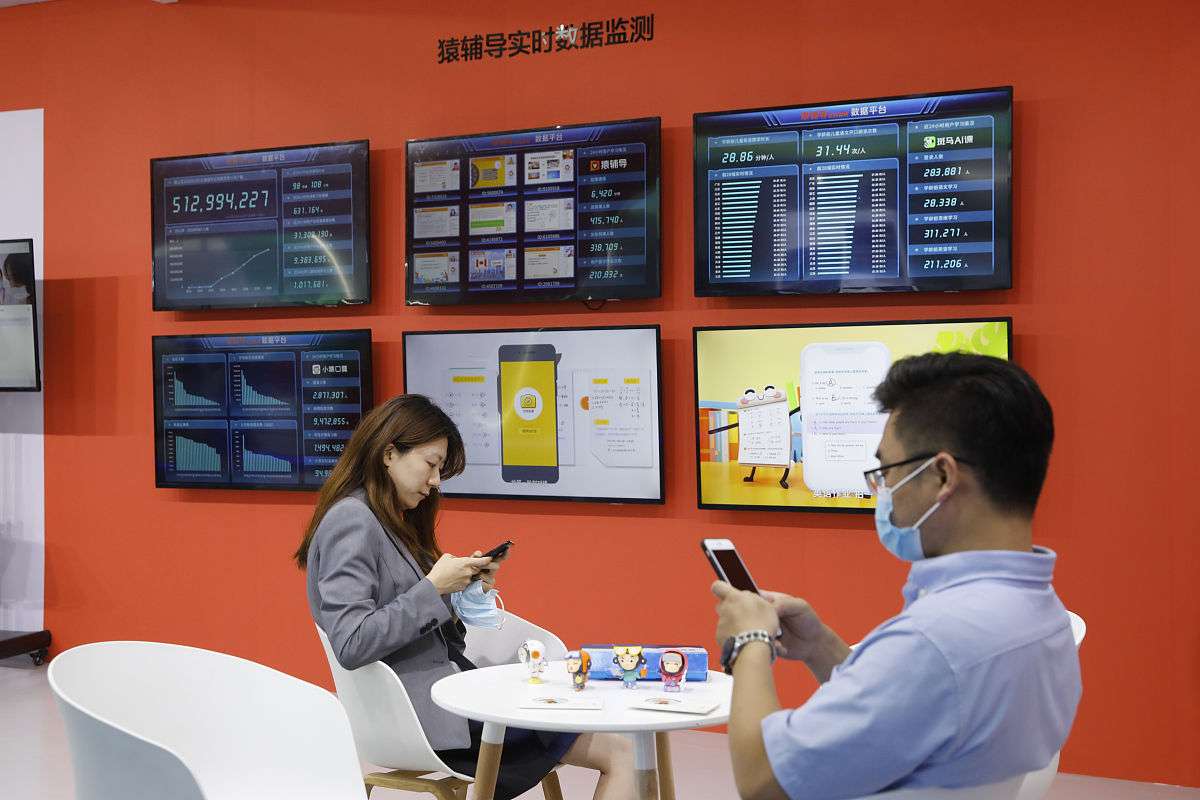 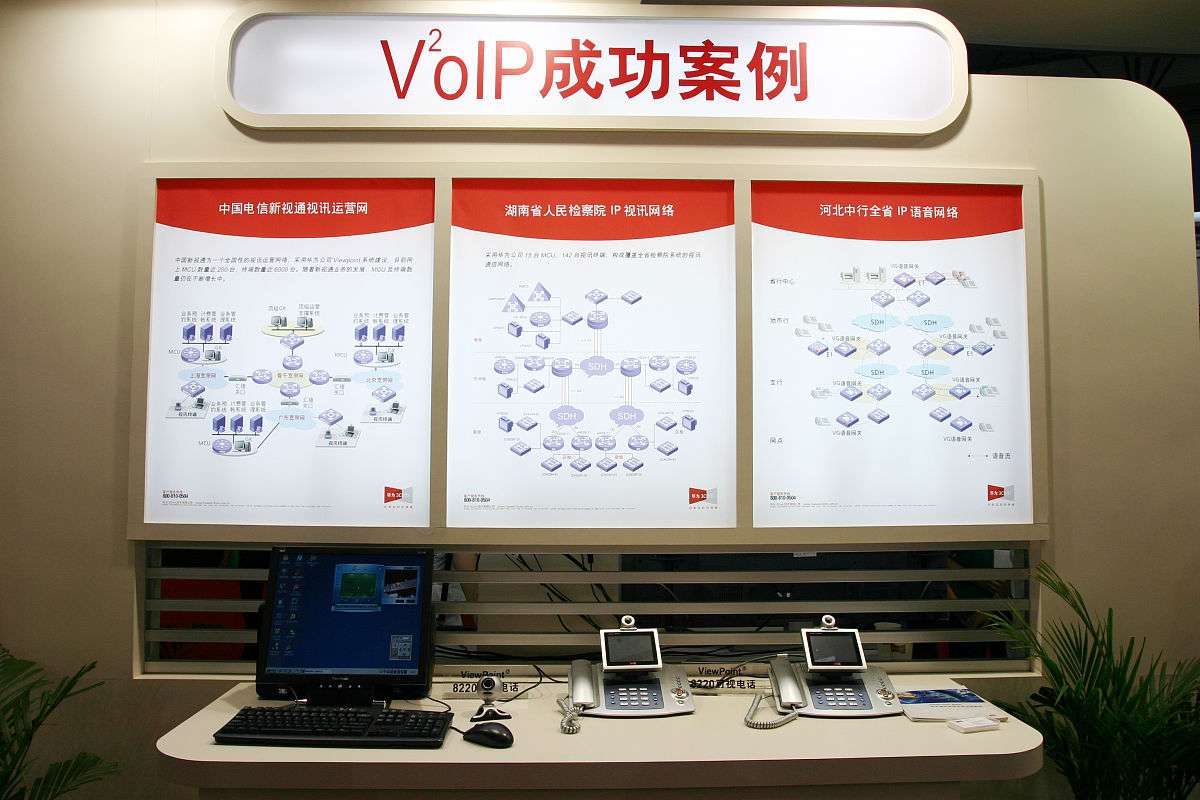 開放系統
在啟動AI前台系統之前，需要先打開飯店的管理後台，這是進行所有操作的入口。
系統介面佈局及常用功能鍵介紹
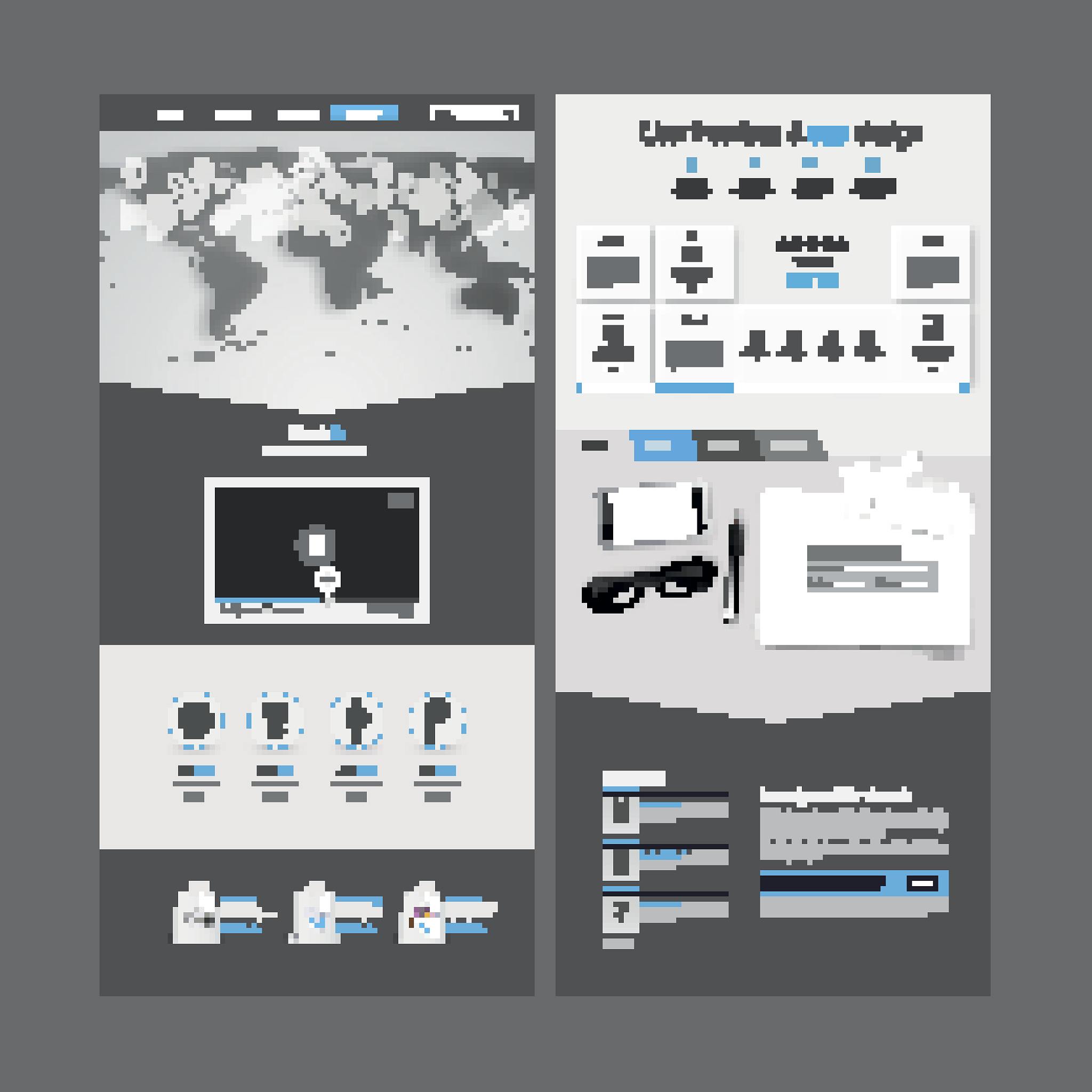 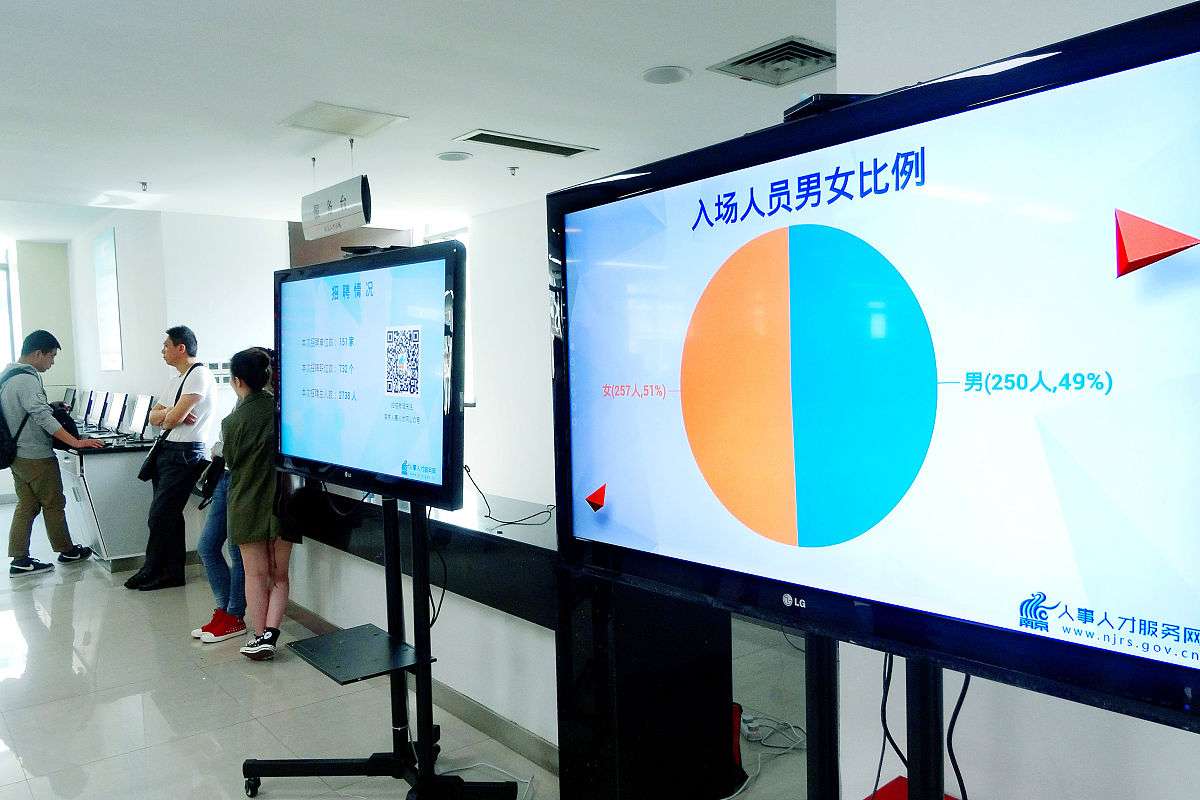 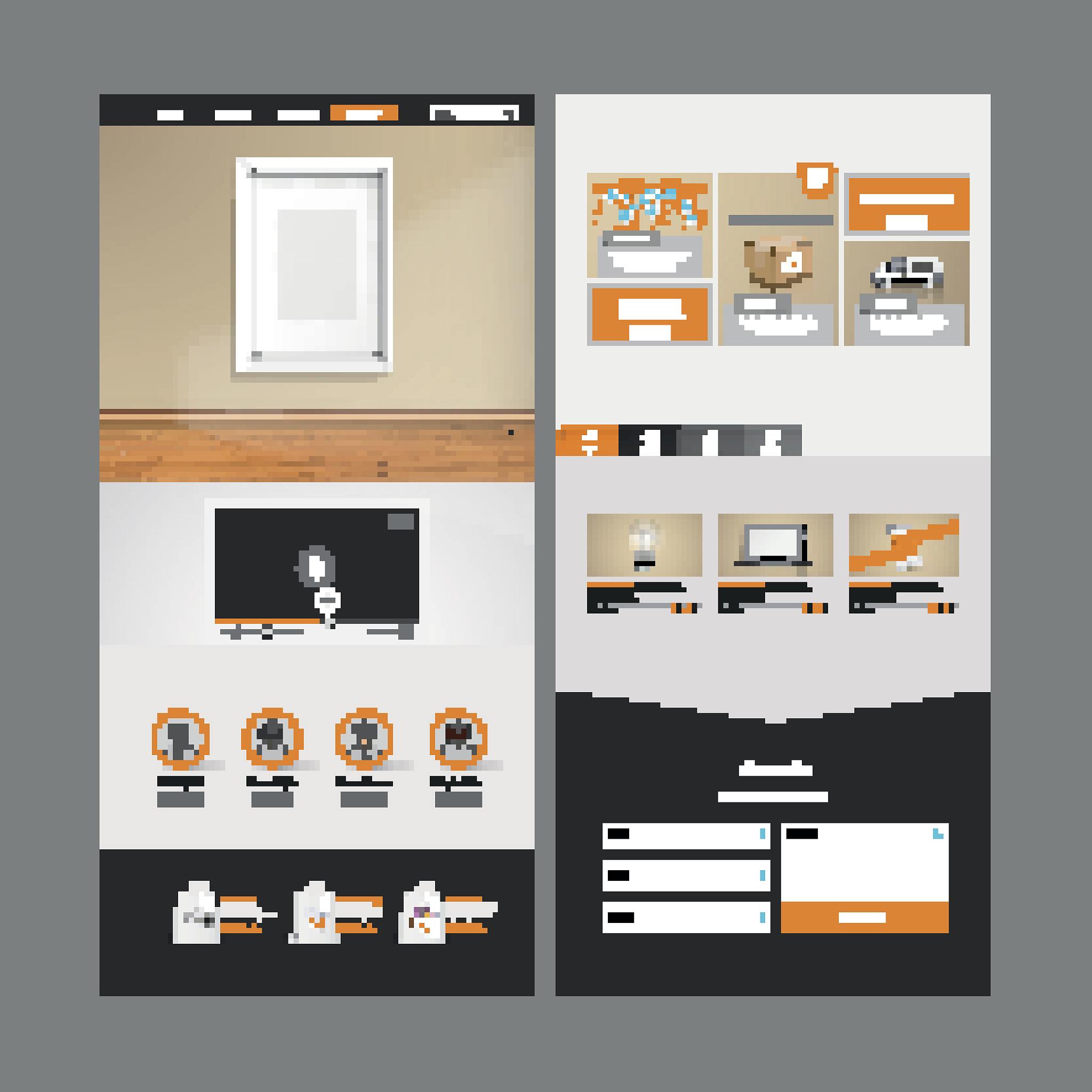 選單列
功能區
詳細資料區
AI前台系統的選單列包括「我的訂單」、「我的房間」、「客房服務」等選項，這些選項可以幫助使用者快速找到自己需要的功能。
功能區是AI前台系統的核心部分，包括預訂、入住登記、客房服務、收銀結帳、客戶關係等選項。使用者可以在功能區中選擇自己需要的功能。
詳細資訊區是AI前台系統的顯示區域，包括訂單資訊、房間資訊、客人資訊等。使用者可以在詳細資料區中查看和管理相關資訊。
資料輸入與資訊查詢
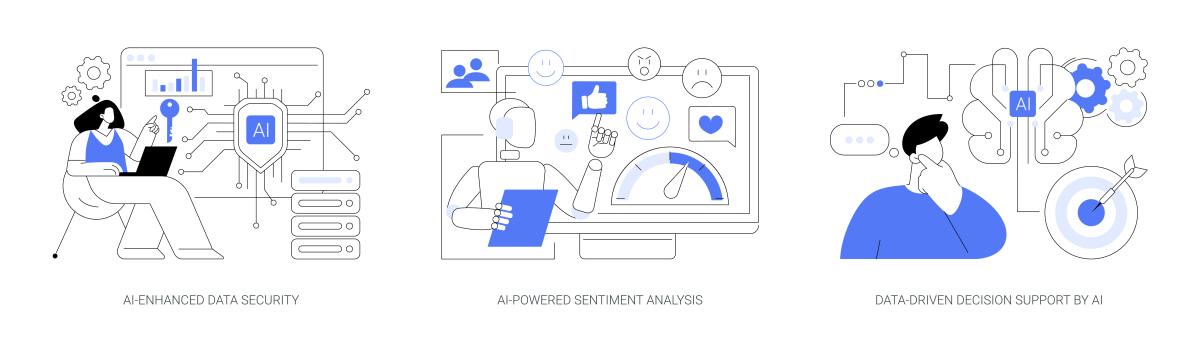 輸入資料
AI前台系統支援多種習慣輸入方式，包括文字輸入、語音輸入、手寫輸入等。使用者可依照自己的選擇合適的方式輸入。
資訊查詢
AI前台系統提供了多種資訊查詢方式，包括關鍵字查詢、條件篩選等。使用者可以透過這些方式快速找到自己需要的資訊。
篩選條件
AI前台系統的篩選條件包括房間類型、價格、入住時間等。使用者可以根據自己的需求選擇合適的篩選條件進行查詢。
常見問題及故障排除
資料遺失
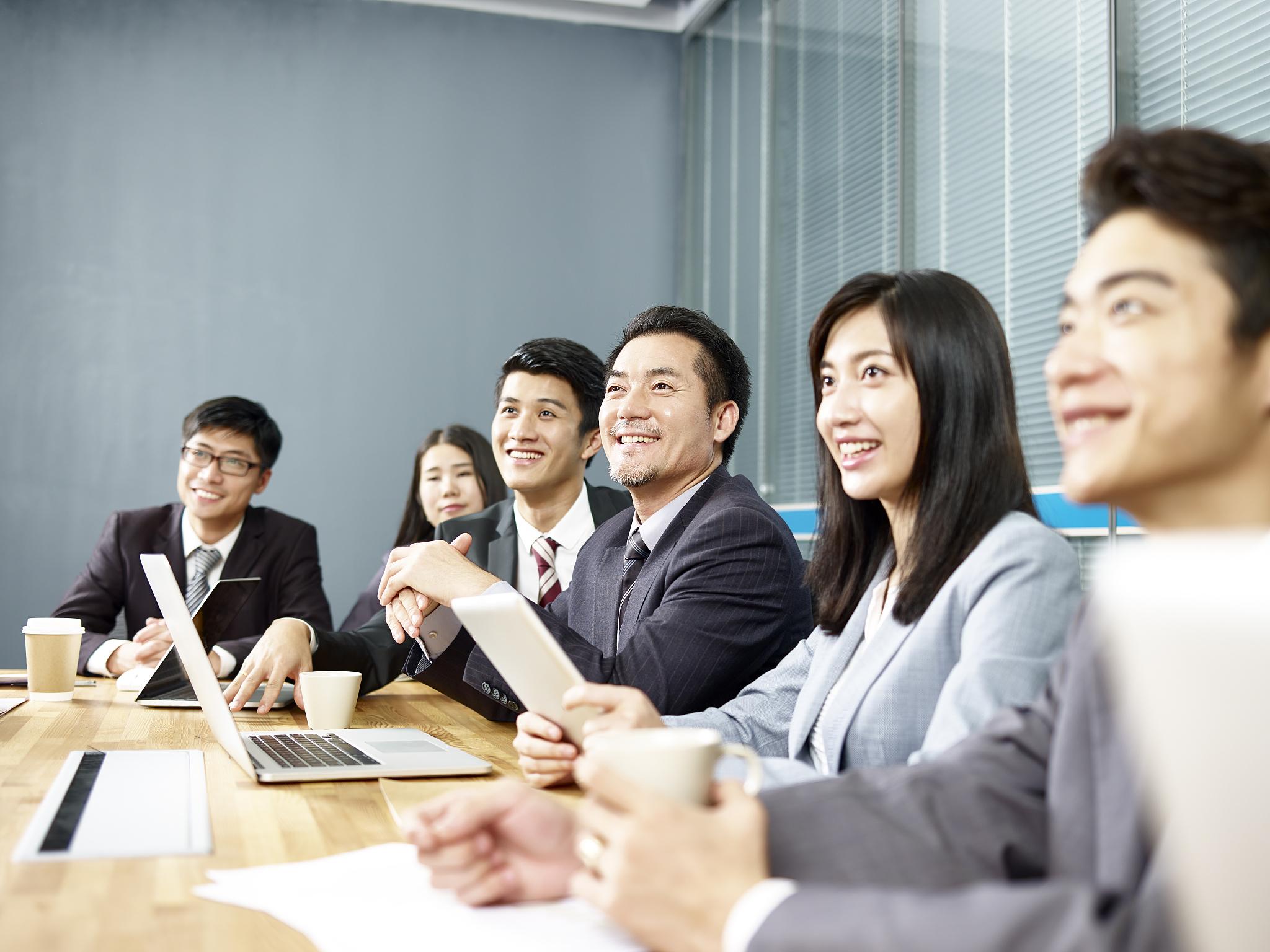 如果使用者在進行資料輸入或資訊查詢過程中出現資料遺失的情況，可以嘗試重新登入系統或聯絡技術支援。
系統崩潰
如果AI前台系統出現崩潰或故障，可以嘗試重新啟動系統或聯絡技術支援。
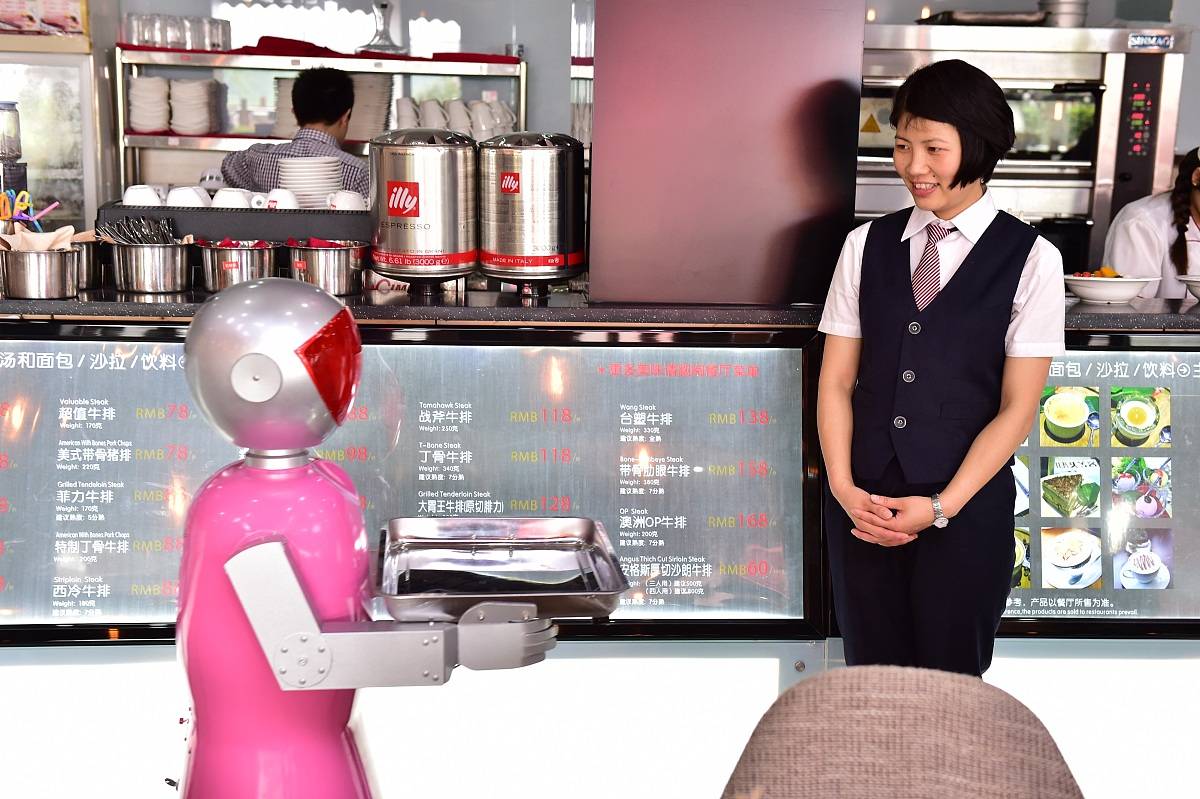 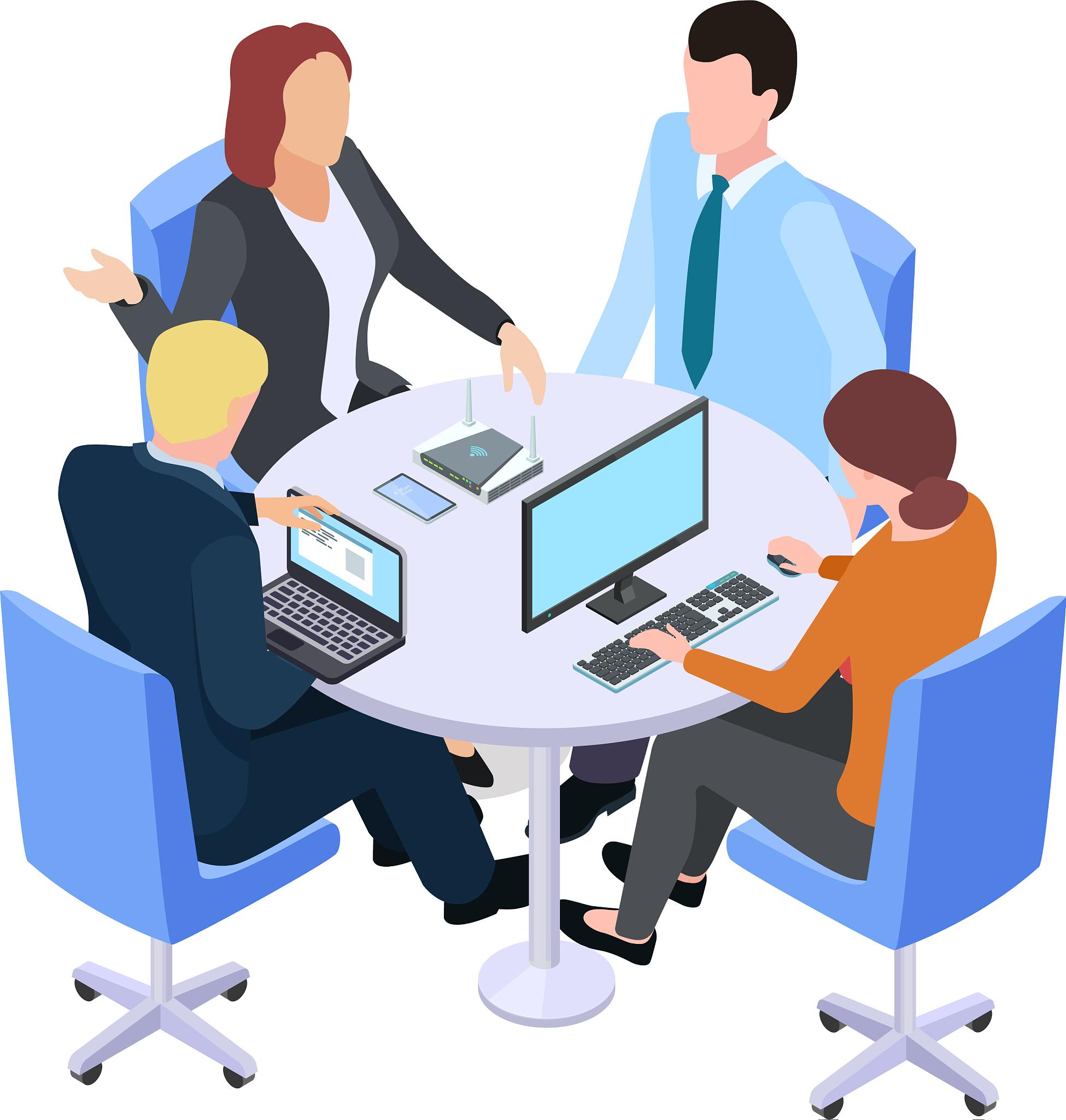 功能失效
如果AI前台系統的某個功能失效，可以嘗試在功能區中選擇其他可用的功能或聯絡技術支援。
02
客戶接待與溝通
https://wenku.baidu.com
熱情友善的服務態度
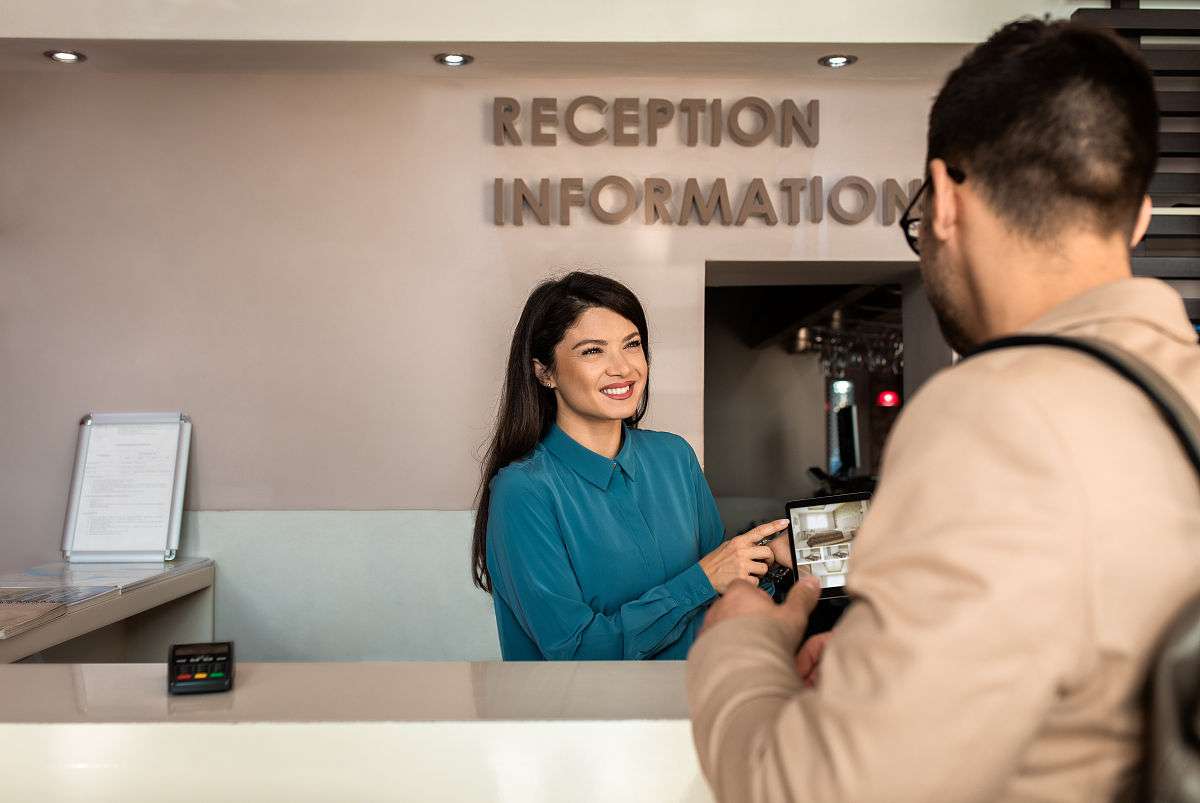 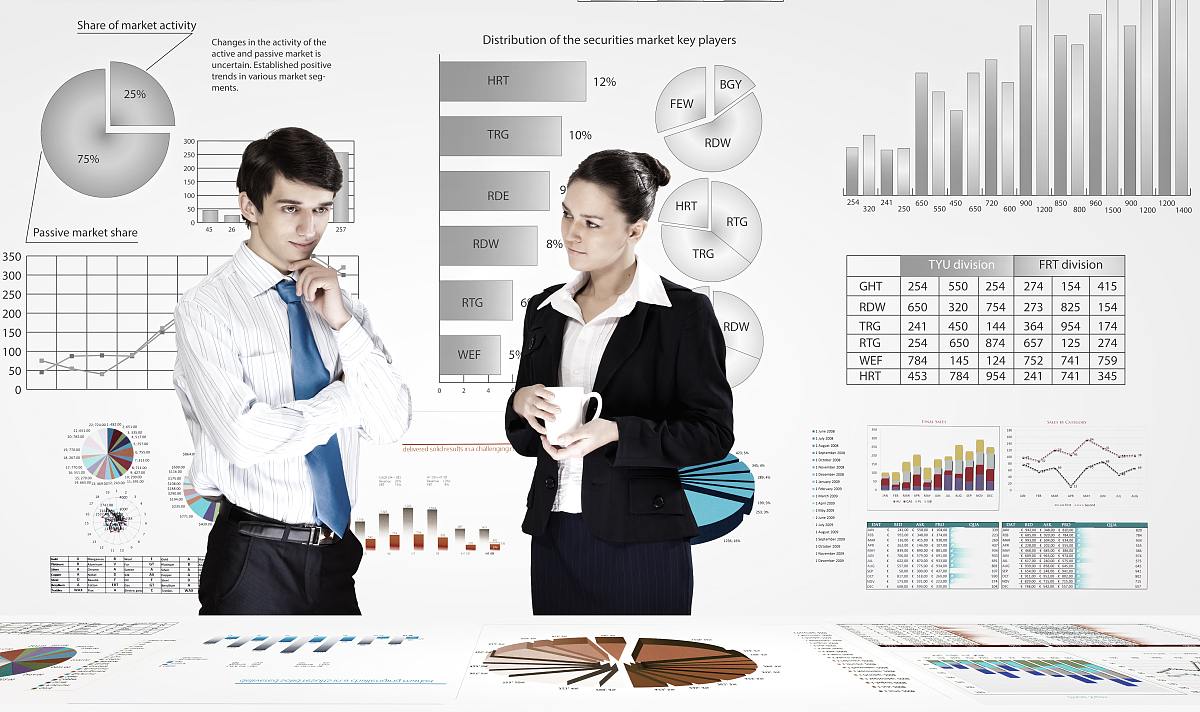 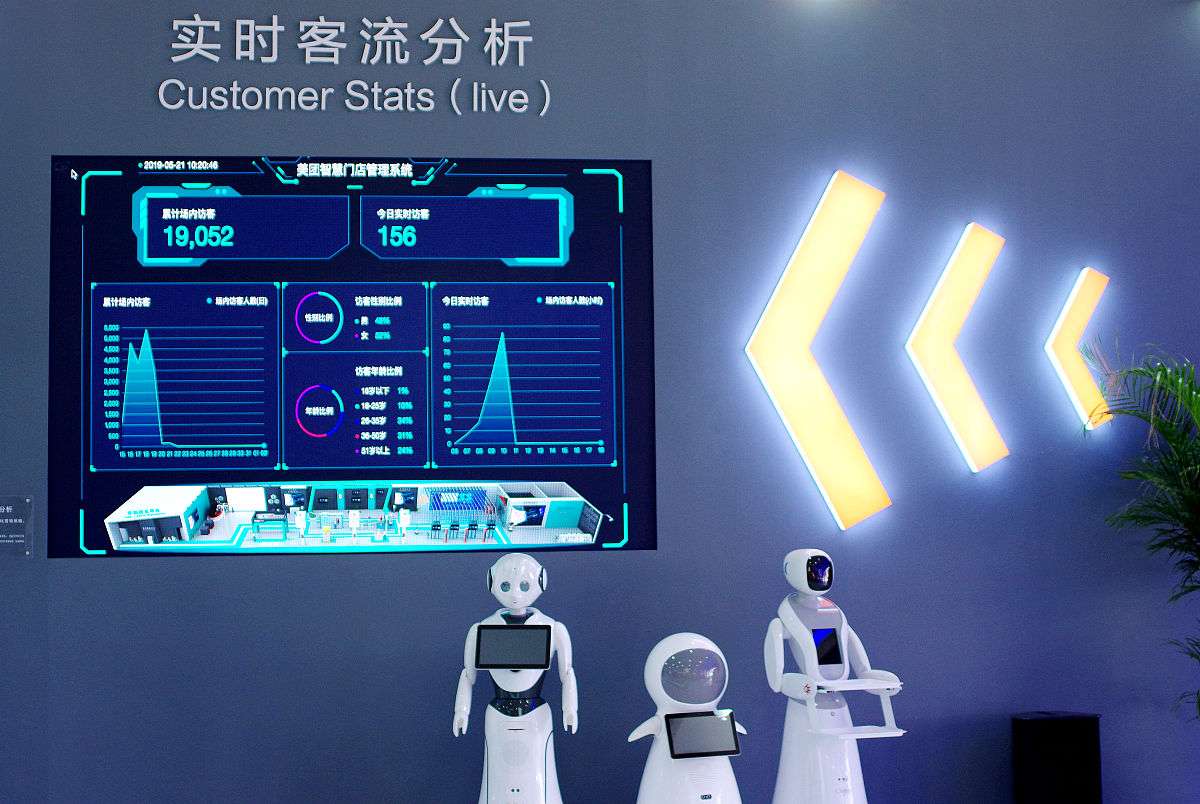 01
02
03
微笑待客
禮儀用語
積極溝通
在接待顧客時，始終保持微笑，以熱情友好的態度與顧客交流，讓顧客感到賓至如歸。
在與客戶溝通過程中，正確使用禮儀用語，如「您好」、「請」、「謝謝」等，以提升客戶滿意度。
主動與客人交流，了解客戶的需求和意見，並積極回答客戶的問題，解決客戶的問題。
有效解決與回應的客戶問題
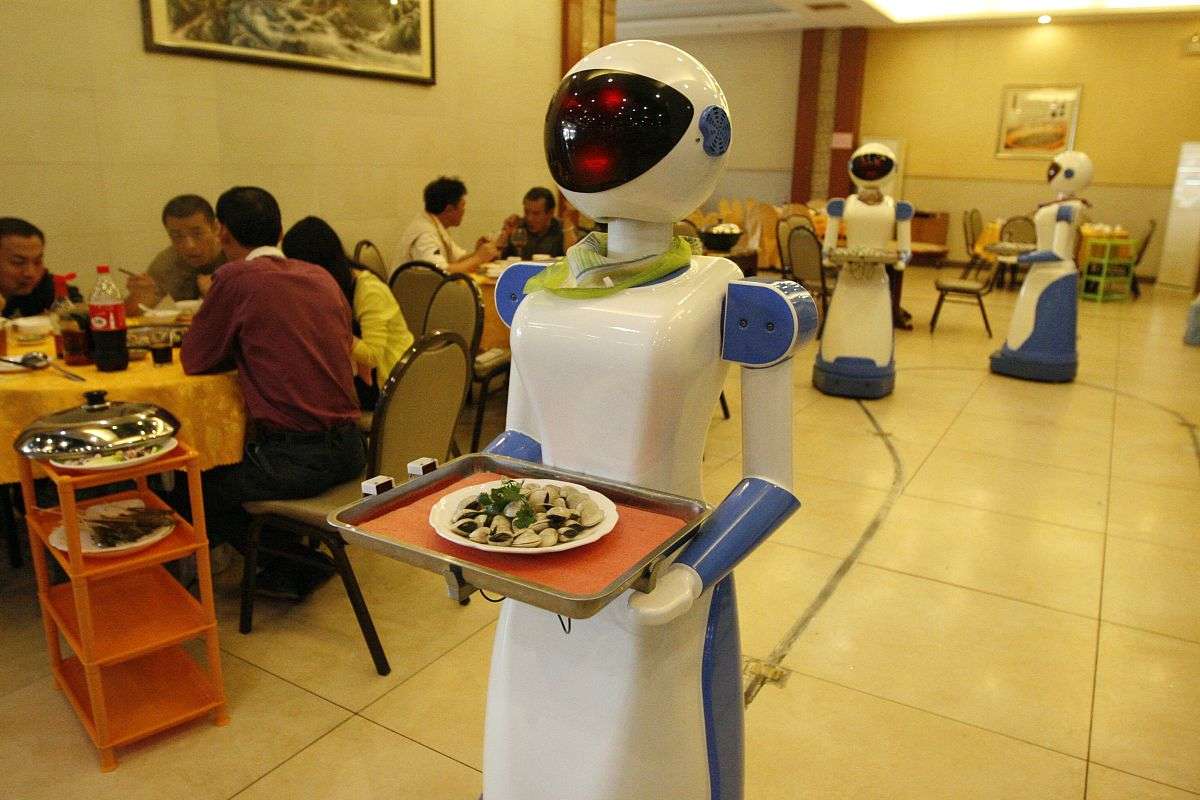 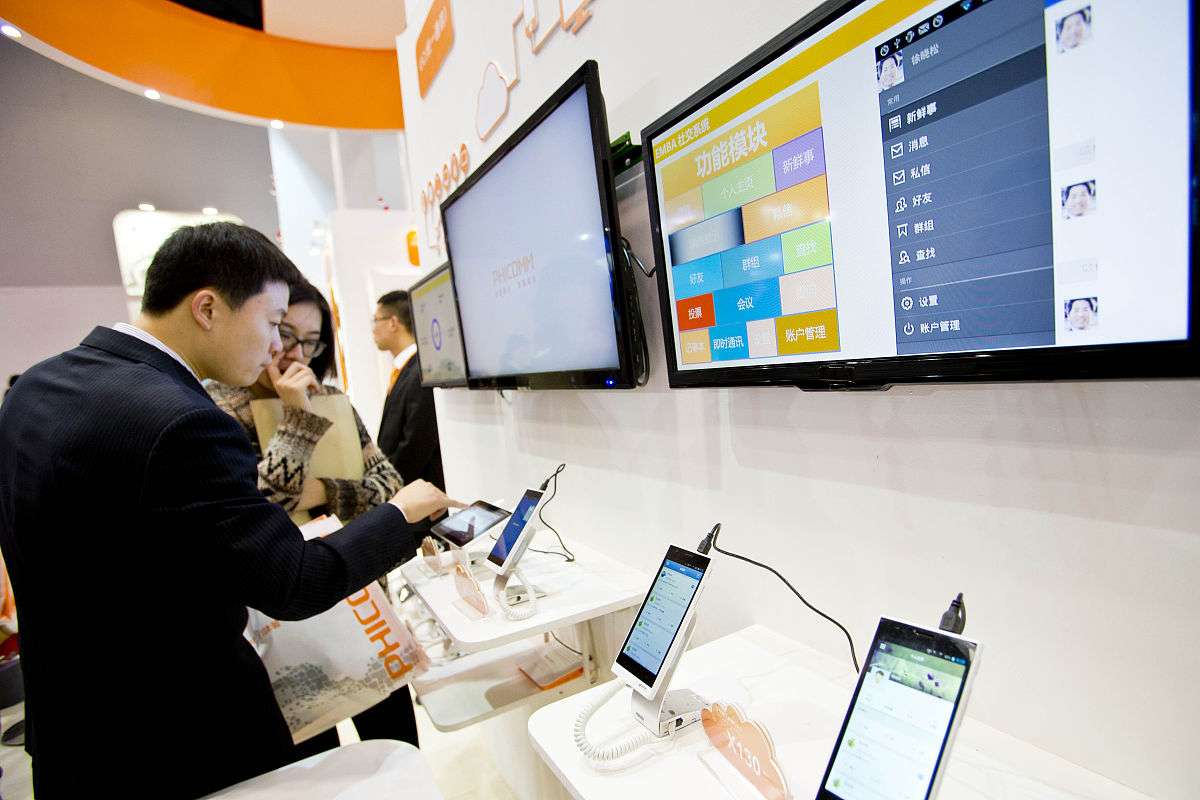 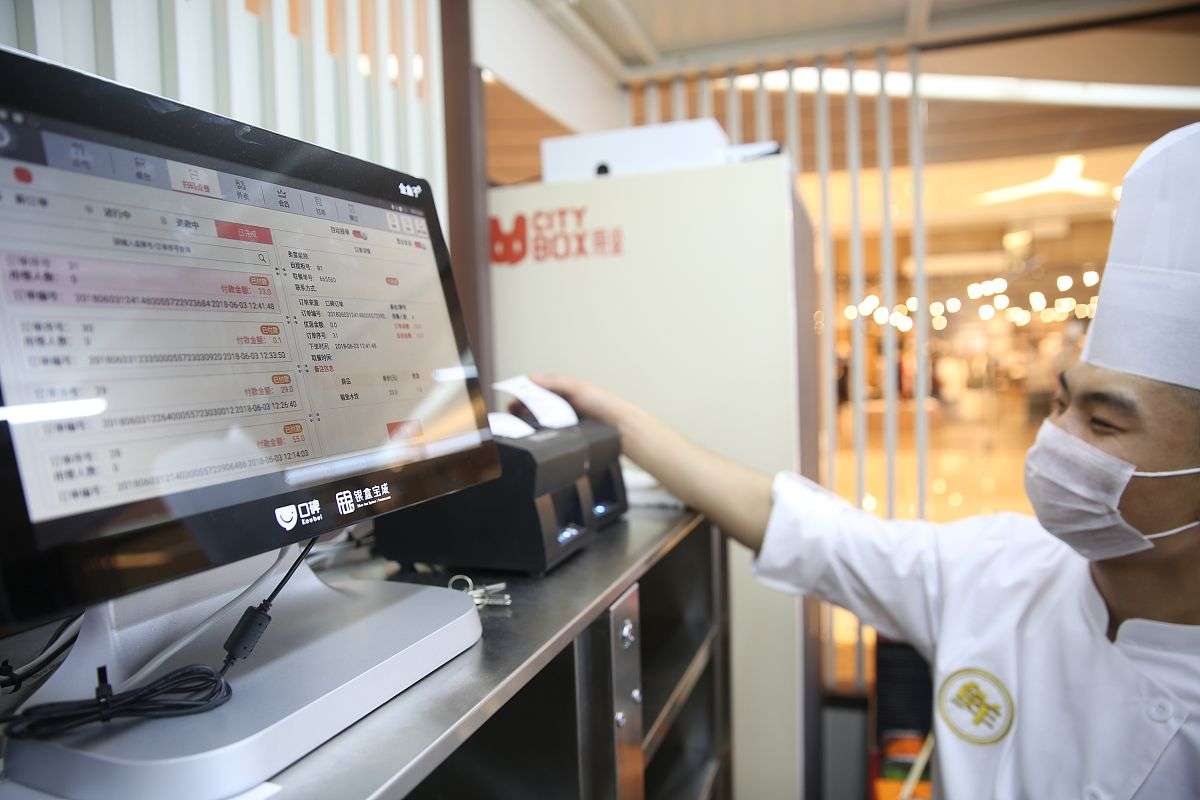 正面回應
引導性回答
認真投入
當客戶提出問題時，認真聽取客戶的意見和需求，不要輕易打斷客戶的發言。
在了解完客戶的問題後，積極回應客戶的問題，解答客戶的問題並提出解決方案。
在解答客戶問題的同時，盡量引導客戶向您所需的方向進行解答，以便更了解客戶的需求。
根據客戶需求提供合適的客房類型和價格選擇
客房類型介紹
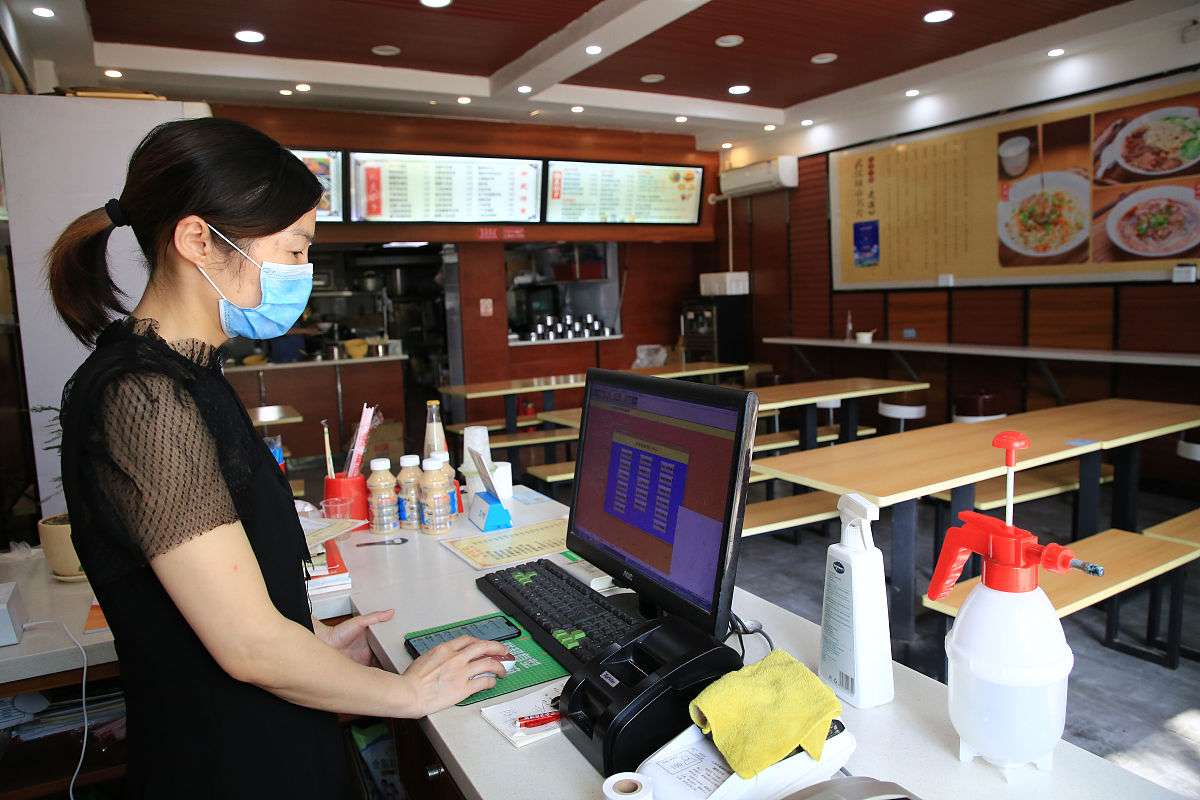 01
介紹飯店的客房類型，如標準客房、豪華套房等，並說明天花板類型的客房特色。
價格範圍
02
介紹飯店客房的價格範圍及各種價格的包含內容，如房間大小、設施等。
推薦客房
03
根據客戶需求，推薦合適的商品類型和價格範圍，並說明推薦理由。
正確使用禮儀用語，提升顧客滿意度
用詞得當
1
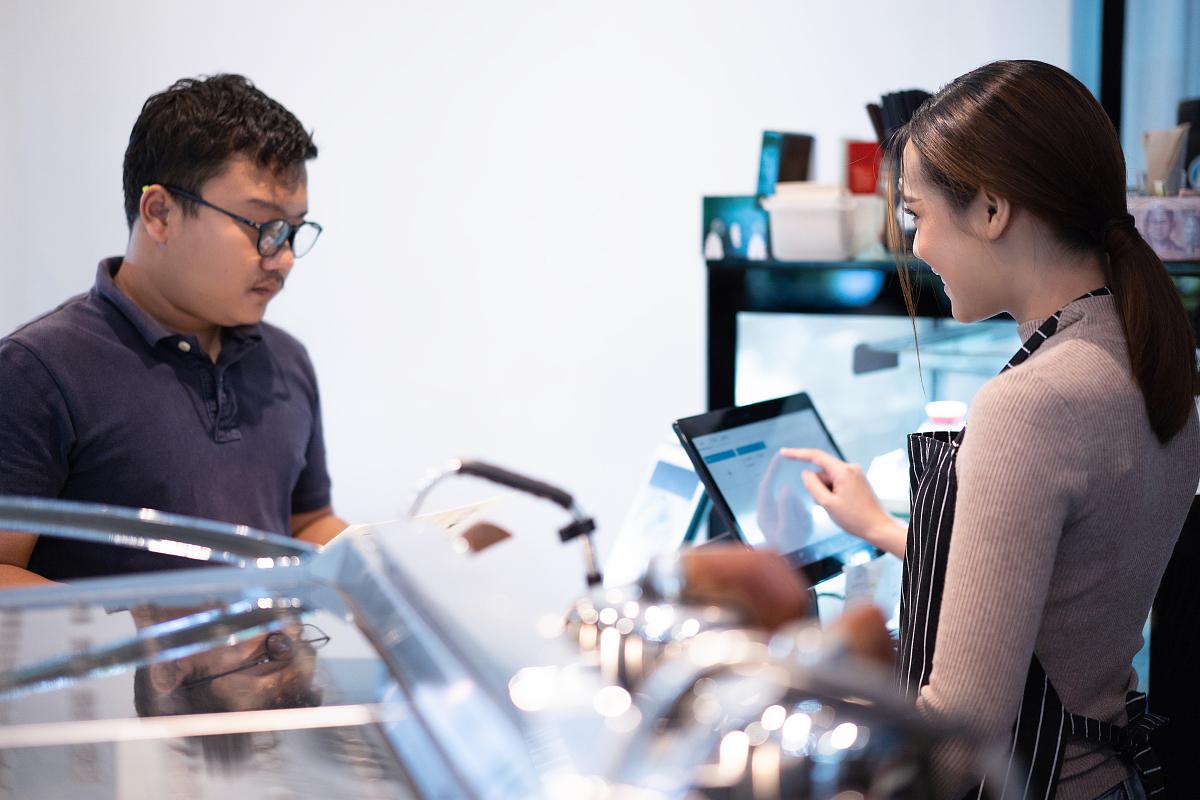 在與客戶溝通過程中，用詞得當，避免使用過度專業或過度通俗的語言，以保持語言的正式性和規範性。
語音提示
2
在與顧客溝通過程中，語音發音明快，語速適中，避免語音過低或過高而影響顧客聽懂您的表達。
肢體語言
3
在與客戶的溝通過程中，配合適當的肢體語言，如微笑、手勢等，以便更好地傳遞您的意願和情感。
03
預訂與流程入住
https://wenku.baidu.com
預訂方式及注意事項
官方網站預訂
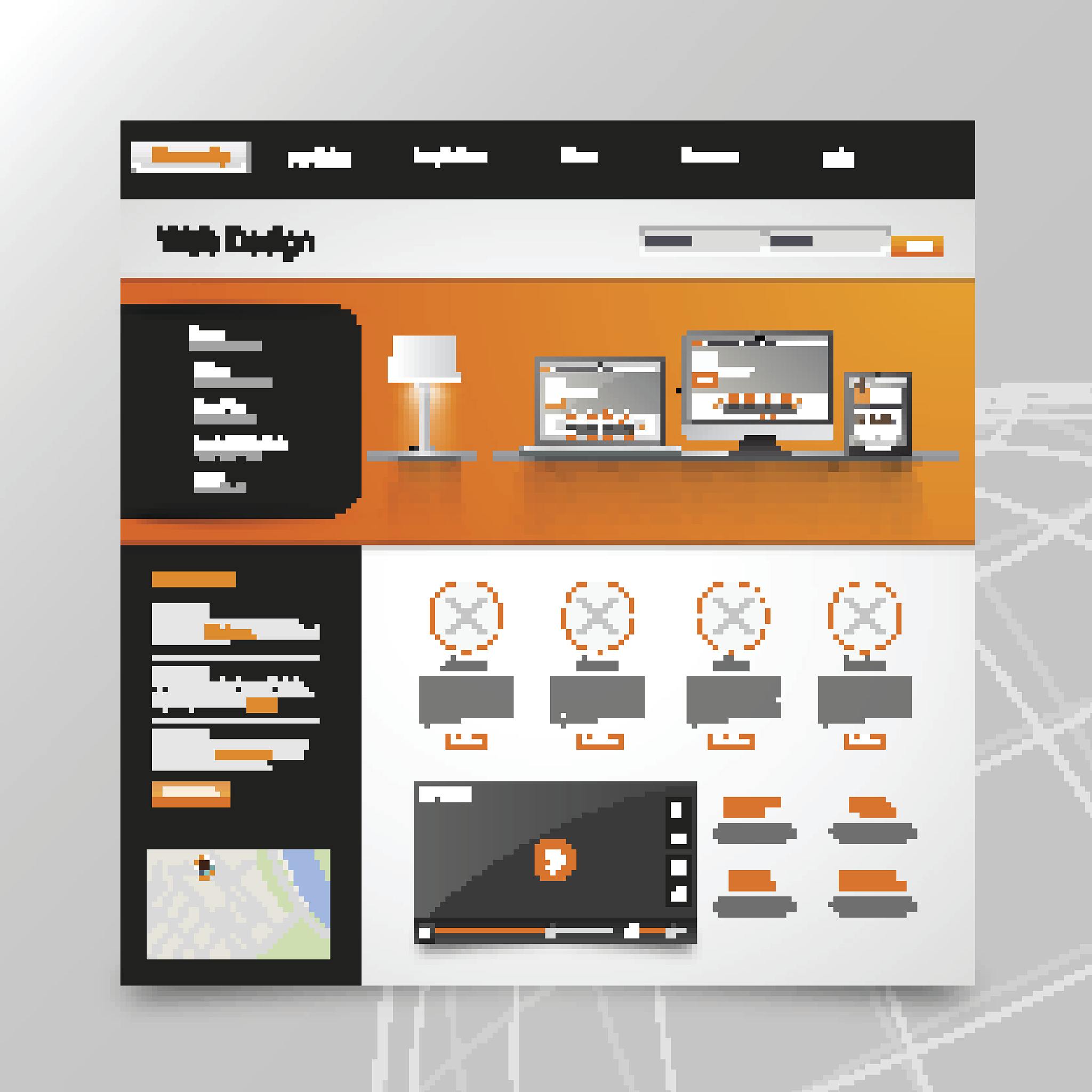 在飯店的官方網站上，客人可以瀏覽房間類型、價格、服務等信息，並進行預訂。需要注意的是，透過官方網站預訂通常會比透過第三方平台預訂更安全，但也需要考慮網路安全性。
第三方平台預訂
在第三方平台上，客人也可以預訂房間，但需要小心選擇平台和商家，避免遇到潛在商家或被騙。同時，需要在預訂前了解清楚房間類型、價格、服務等信息，並保存好預訂資訊和支付依據。
入住登記操作流程
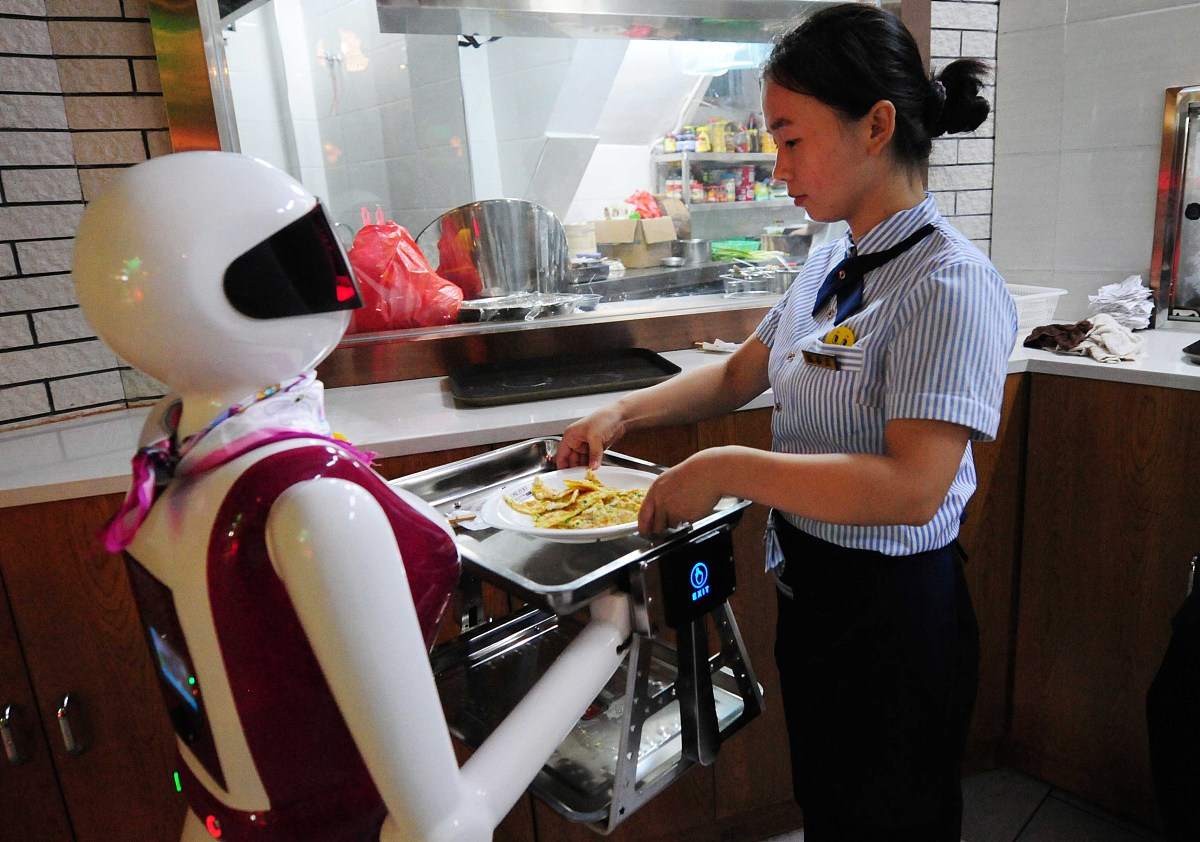 確認入住時間
登記前，需要和客人確認入住時間，並了解清楚客人的入住身分資訊和入住需求。
安排房間
根據客人的需求和房間類型，安排合適的房間，並核對客人的身份資訊和預訂資訊。
入境手續辦理
協助旅客完成入住手續，包括預付金、領取房卡等。
與客戶確認房間細節及入住條款
房型及價格
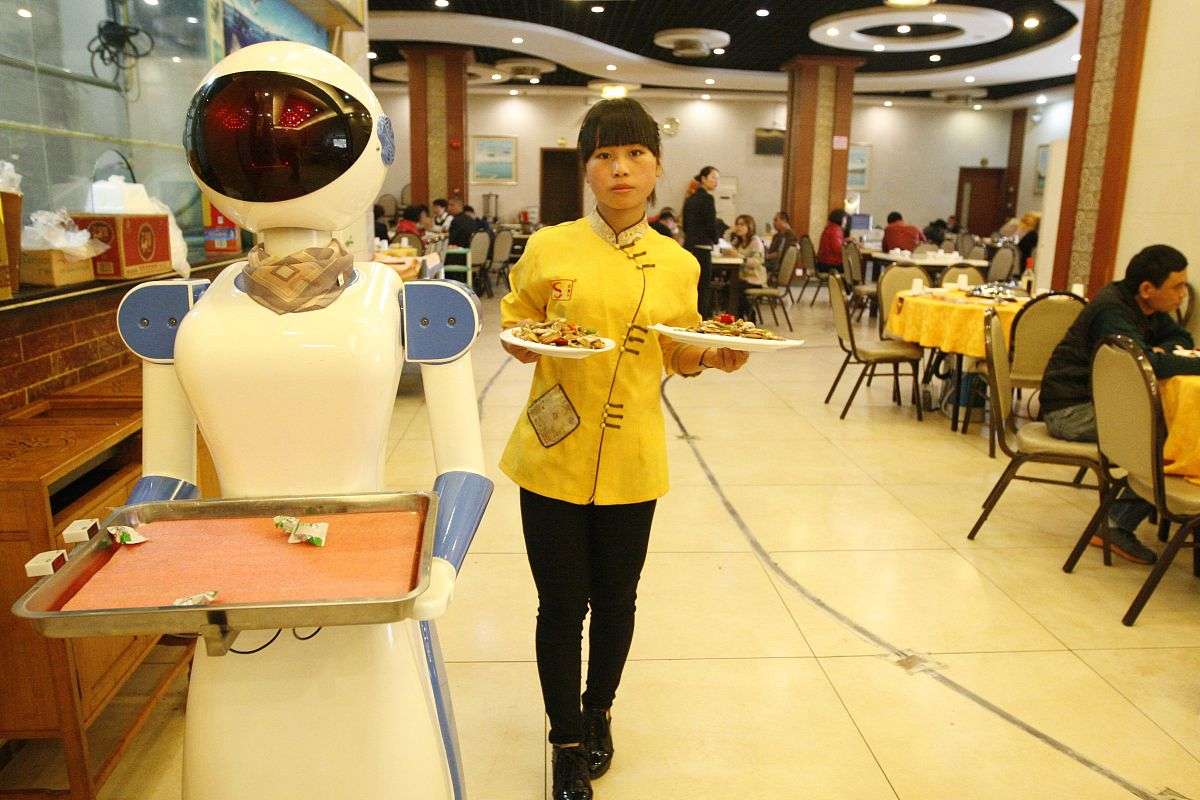 需要向客人解釋清楚飯店的各種房間類型和價格，並讓客人了解清楚。
設施及服務
需向客人介紹房間內的各項設施和服務，如床型、衛浴設施、電視等，並讓客人了解清楚。
付款方式及押金
需要和客人確認付款方式和押金金額，並協助客人完成支付手續。
產生房卡及列印發票
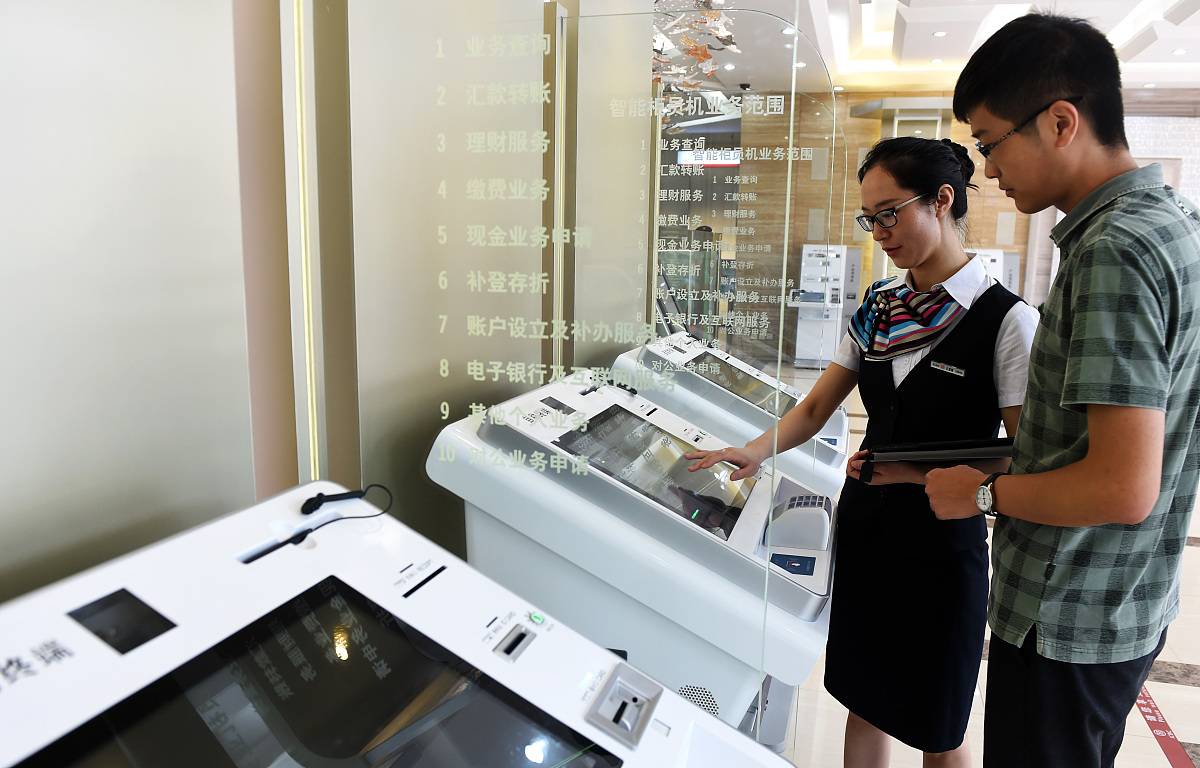 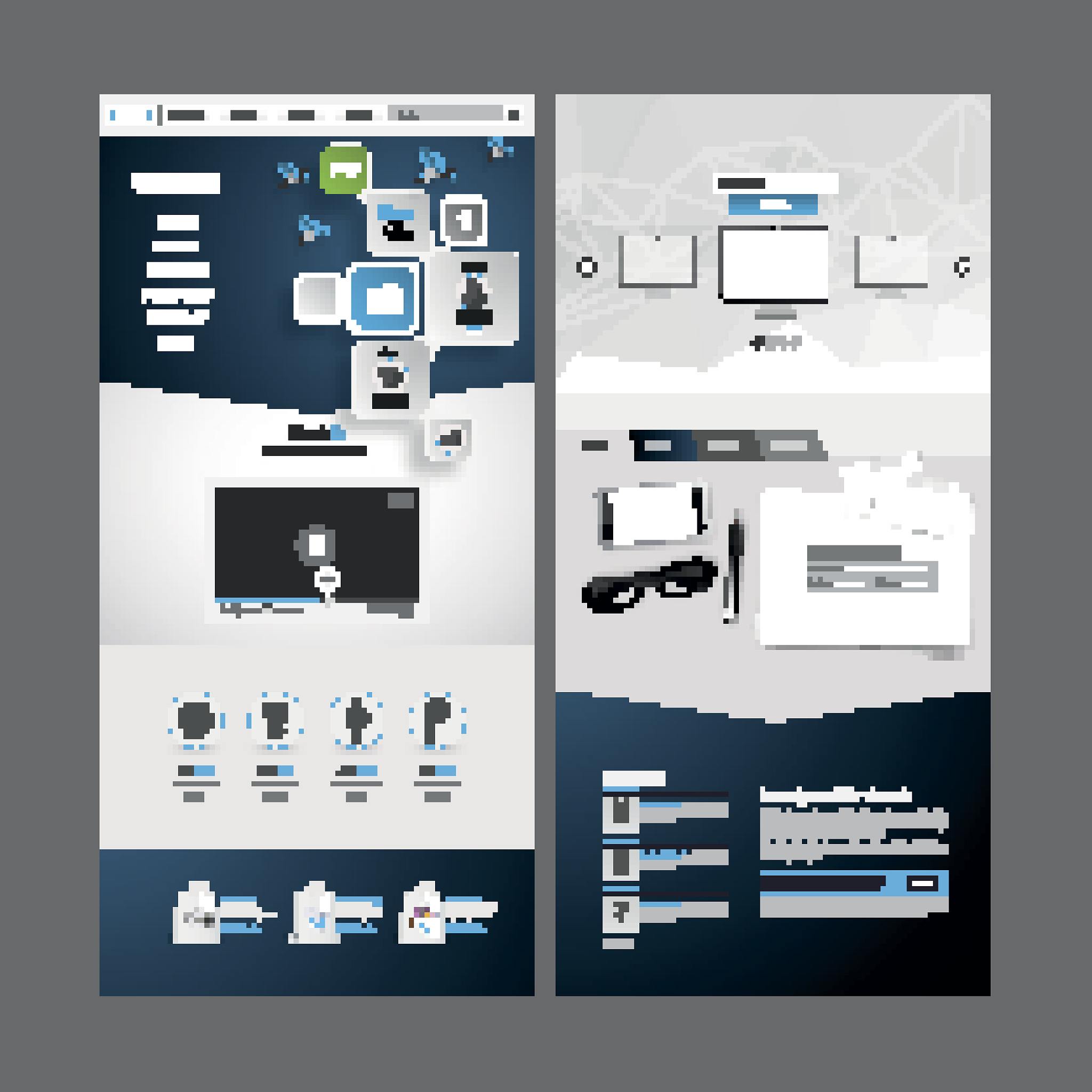 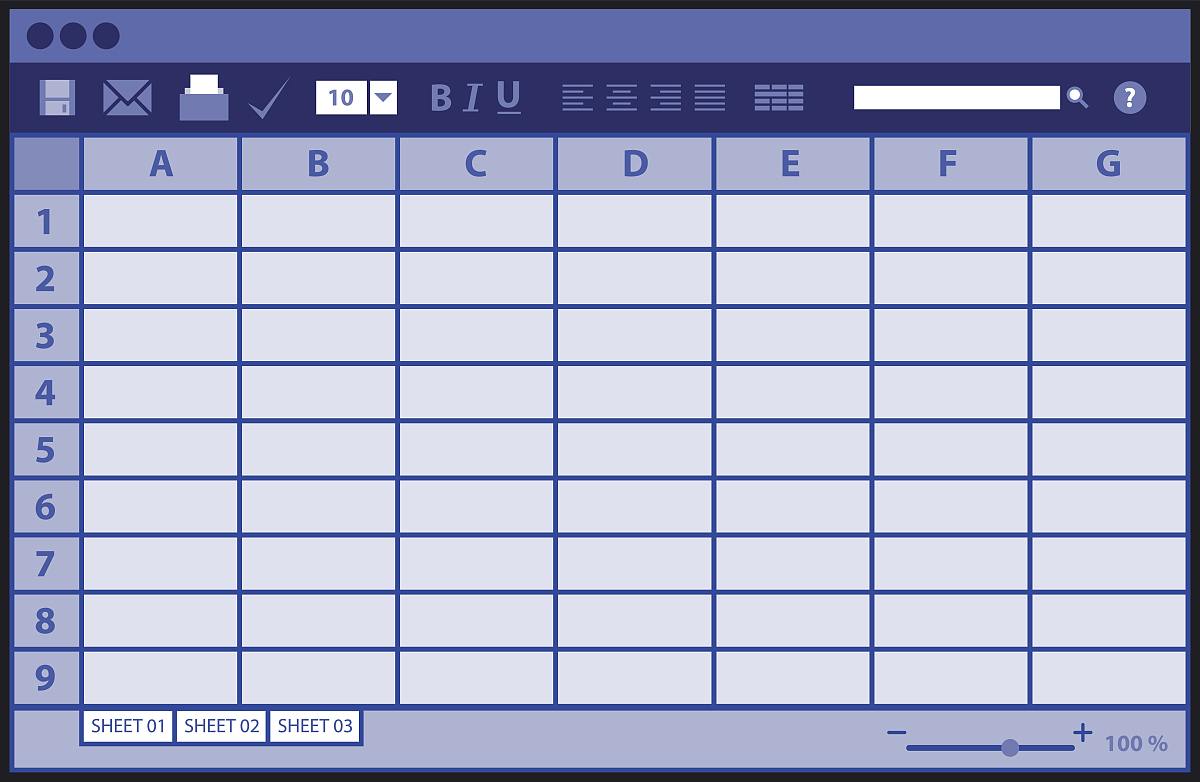 房卡製作
根據客人的入住資訊製作房卡，並確保房卡資訊的準確性和安全性。
發票列印
根據客人的需求開立發票，並確保發票內容的準確性和誤差。
04
客房服務管理
https://wenku.baidu.com
客房清潔與整理標準
客房清潔標準
客房的清潔程度直接影響顧客的住宿體驗。因此，要製定嚴格的清潔標準。具體包括：客房內的地面、桌面、家具、電器、佈置等部位要清潔到位，無殘留垃圾、無異味、沒有。
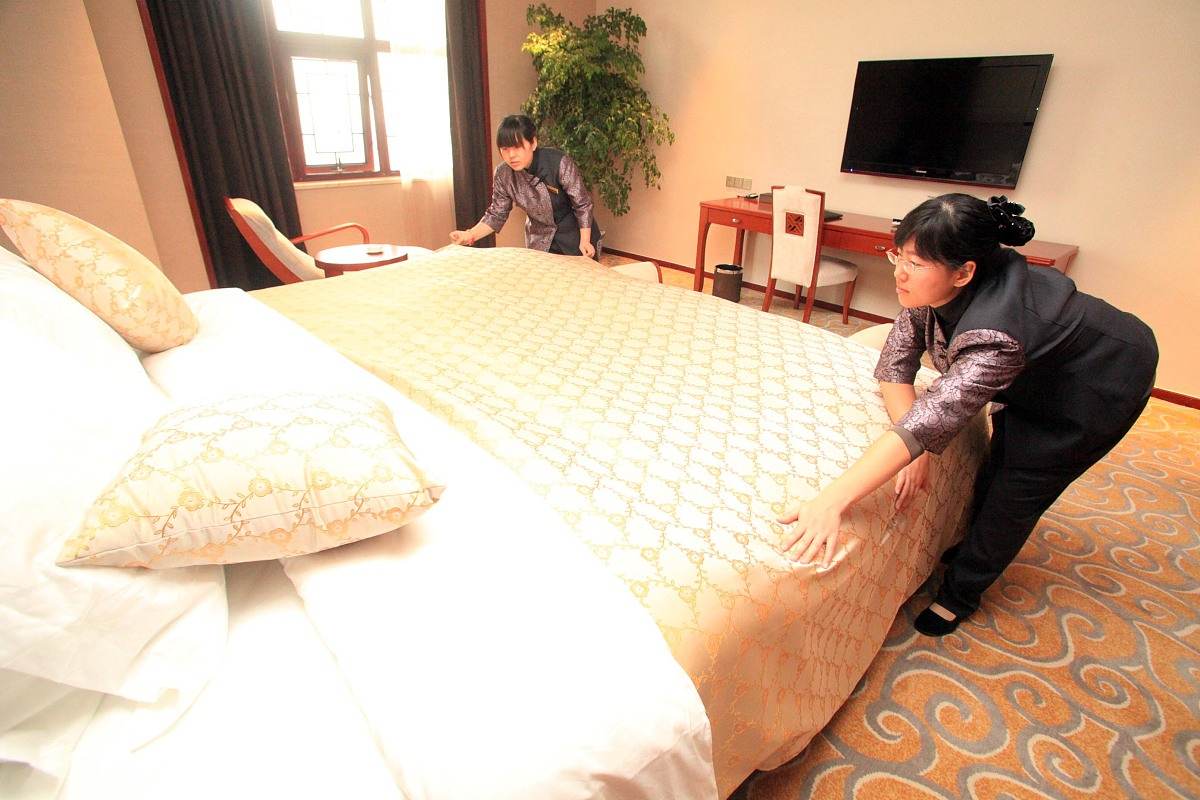 客房整理標準
客房整理要滿足客戶需求，為客戶提供舒適的住宿體驗。因此，要製定合理的整理標準。具體包括：客房內儲物的物品要整齊、排列、滿足客戶需求，室內空氣清新、潮濕，展示內部衛生乾淨、設備無損。
客房消毒標準
保障客戶的健康安全，需要對客房內的物品和設備進行消毒。要製定嚴格的標準消毒。具體包括：對客房內的、家具家電、佈置等部位進行消毒，使用消毒劑或燈消毒等消毒方式要正確，消毒後要注意清潔。
客房用品的補充與更新
客房用品的補充
客房用品的補充要及時、充足。要根據顧客的需求和消耗量，及時補充各類用品。具體包括：補充寢具、毛巾、浴巾、香皂、洗髮精等用品，確保顧客在住宿期間能夠獲得充足的用品供應。
客房用品的更新
客房用品的更新要及時合理。要依照顧客的需求和習慣，適時更新各類用品。具體包括：定期更換寢具、毛巾、浴巾等用品，增加新的沐浴用品和其他用品，滿足顧客的需求和習慣變化。
客房用品的品質控制
客房用品的品質要選擇符合相關標準和規定。要品質可靠、安全衛生的用品，避免使用劣質或有害用品對顧客健康造成危害。具體包括：選擇符合國家標準的床上用品和其他用品，確保產品品質和安全性能可靠。
要點三
客房設備故障處理流程
要點一
要點二
要點三
客房設備故障報告
客房設備故障修復
客房設備維護與管理
客房設備故障後，需及時向相關部門報告。具體包括：故障描述、故障修復、故障影響等詳細情況，提供相關證據和資訊支援。
客房設備故障後，需要及時修復並確保其正常運作。具體包括：安排專業技術人員對故障設備進行檢查、維修和更換損壞零件，確保設備在短時間內恢復正常運作狀態。
客房設備需要定期維護和管理，以保持其正常狀態並提高使用壽命。具體運作包括：定期對客房設備進行檢查、保養和維修，清除設備表面的污垢、損壞等雜物，保持設備的清潔和正常運行狀態。
旅客特殊需求響應與處理
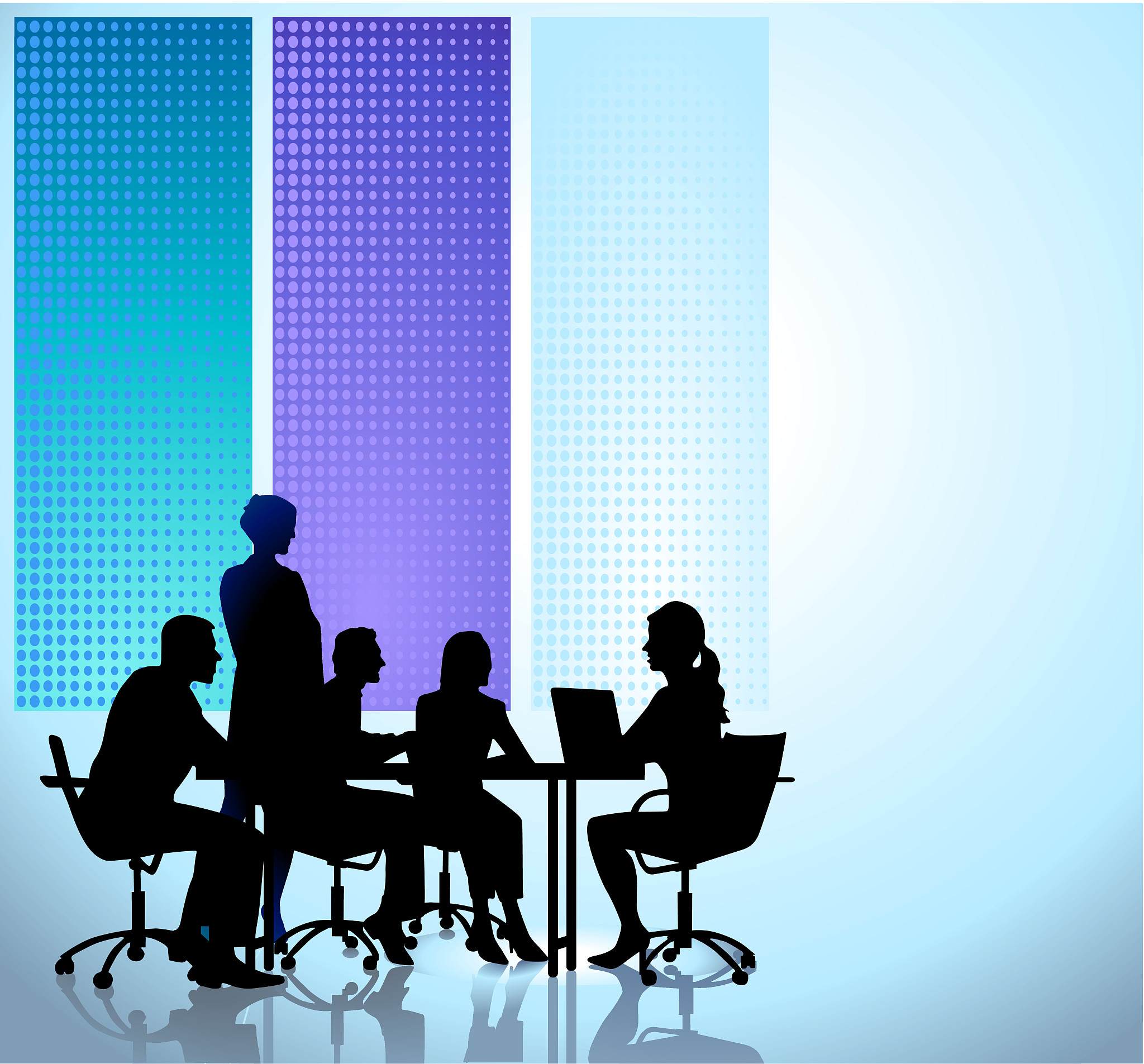 賓客特殊需求接待：對於需要特殊照顧的賓客，需要提供熱情周到的服務。具體包括：主動詢問賓客需求和喜好，提供多種選擇並幫助賓客選擇合適的房間類型和價格範圍。在賓客入住期間，專注於客戶需求變化並適時調整服務策略以滿足客戶需求。
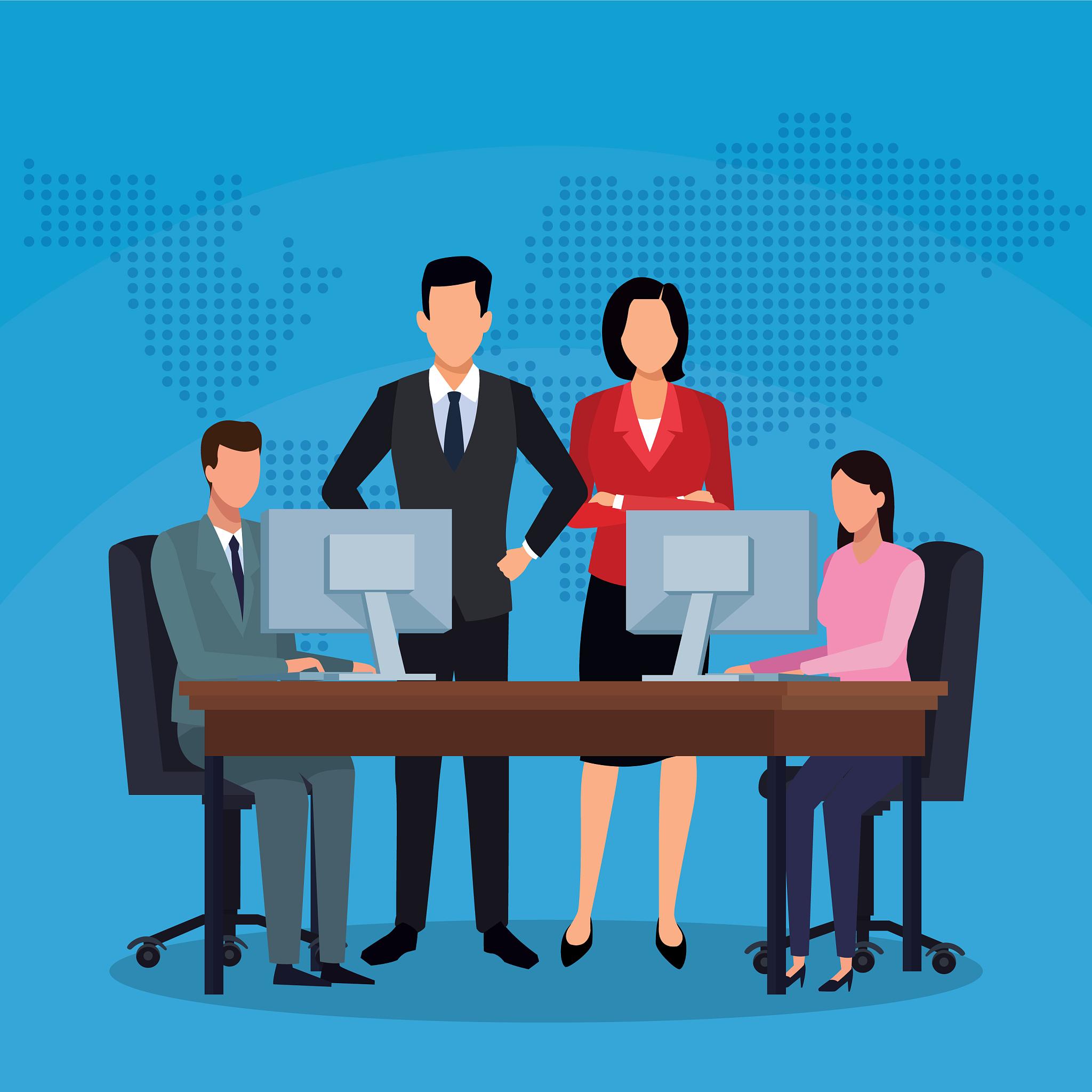 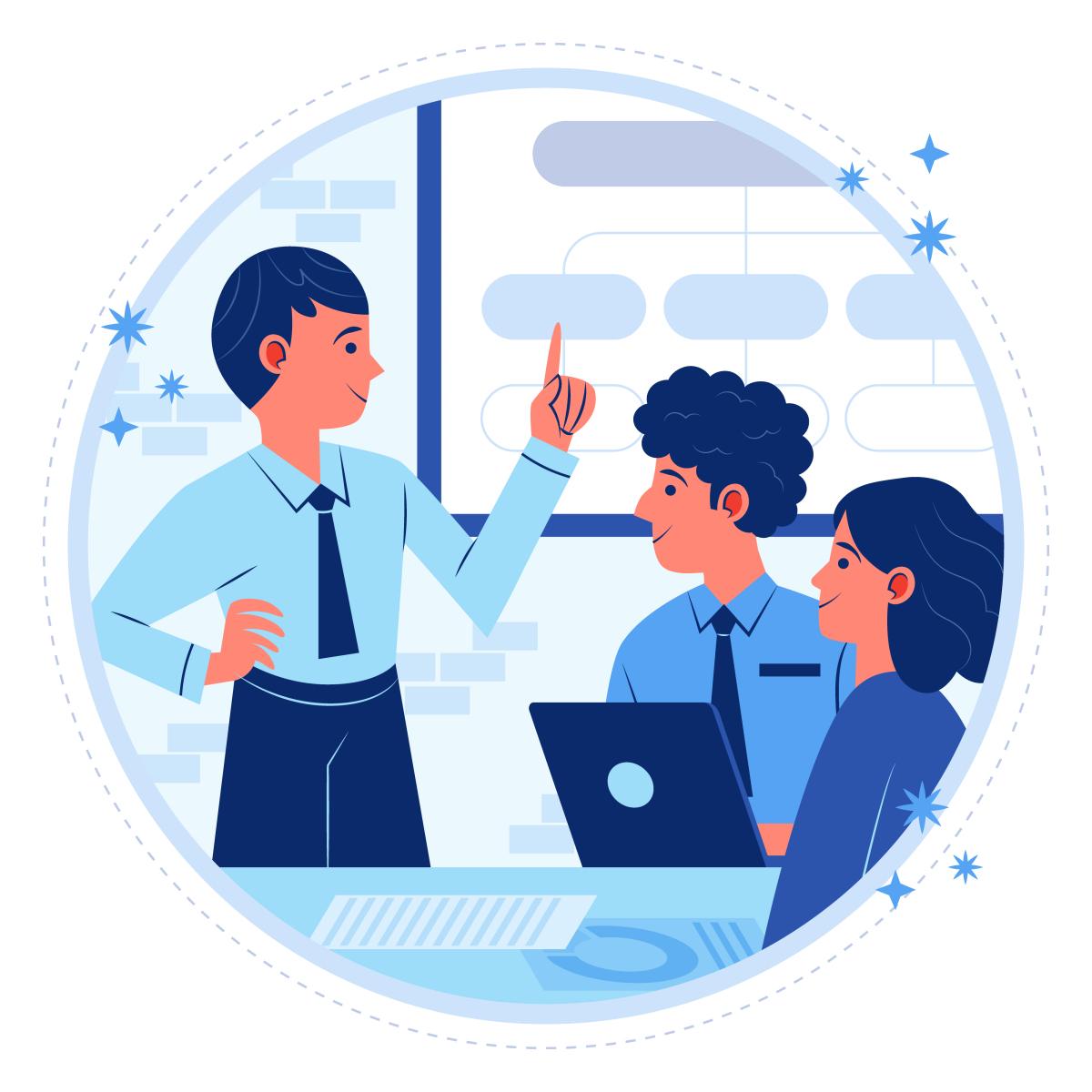 05
收銀與結算服務
https://wenku.baidu.com
退出時間規定及超時處理
檢查客人攜帶的物品
在旅客辦理出境手續時，收銀員需要檢查旅客攜帶的物品。如果旅客有未攜帶的物品，需要及時通知相關部門進行處理。
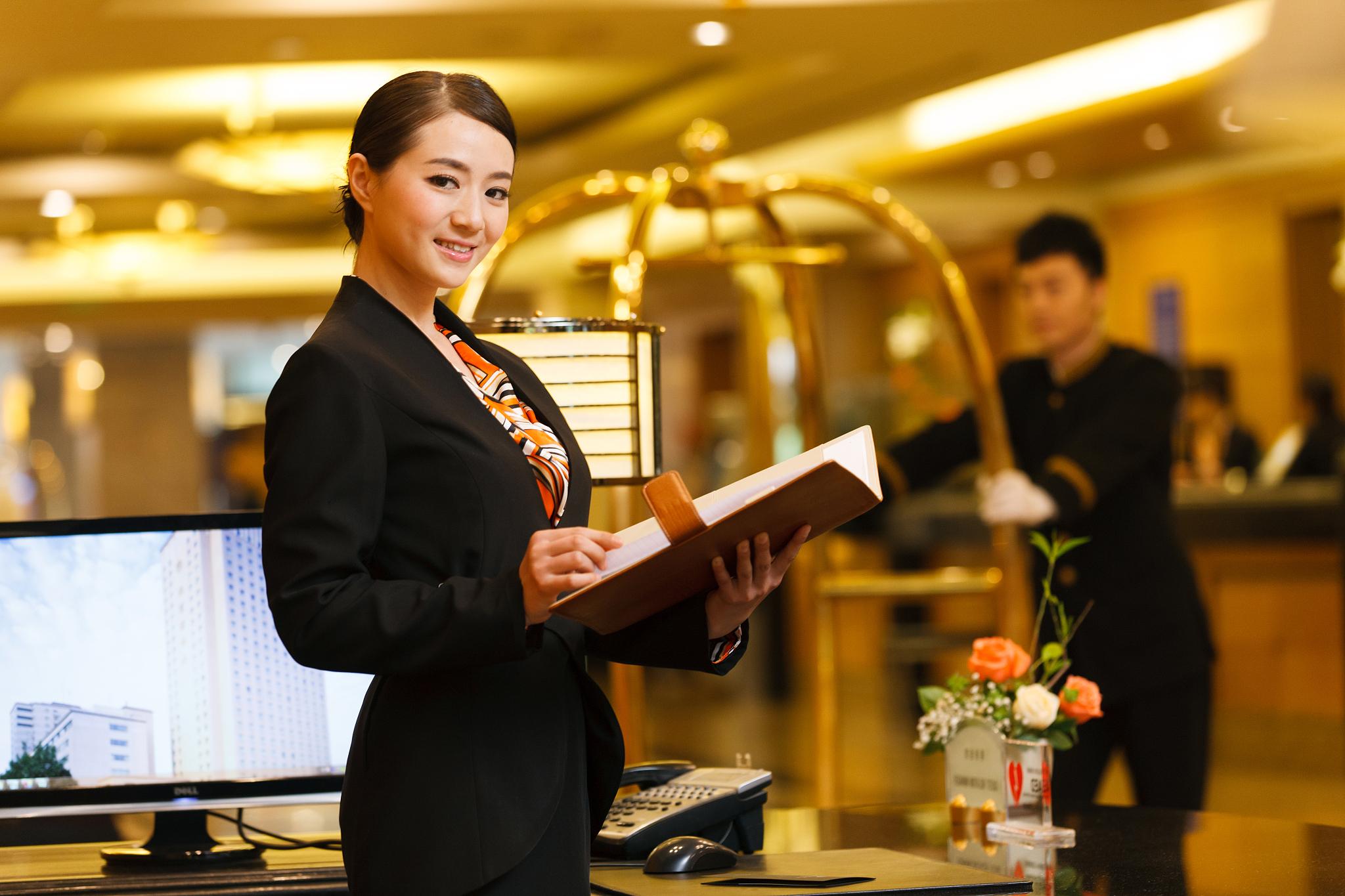 計費房費及利息
在旅客退房時，收銀員需計算房費及利息。根據旅客入住天數及預付款項計算利息，並收取相應的房費。
亞太帳單
在旅客退房後，收銀員需收取人民幣發票，確保各項費用計算如實無誤。若出現差額或疑問，需與旅客進行溝通解釋並處理。
存款結方式及收款流程
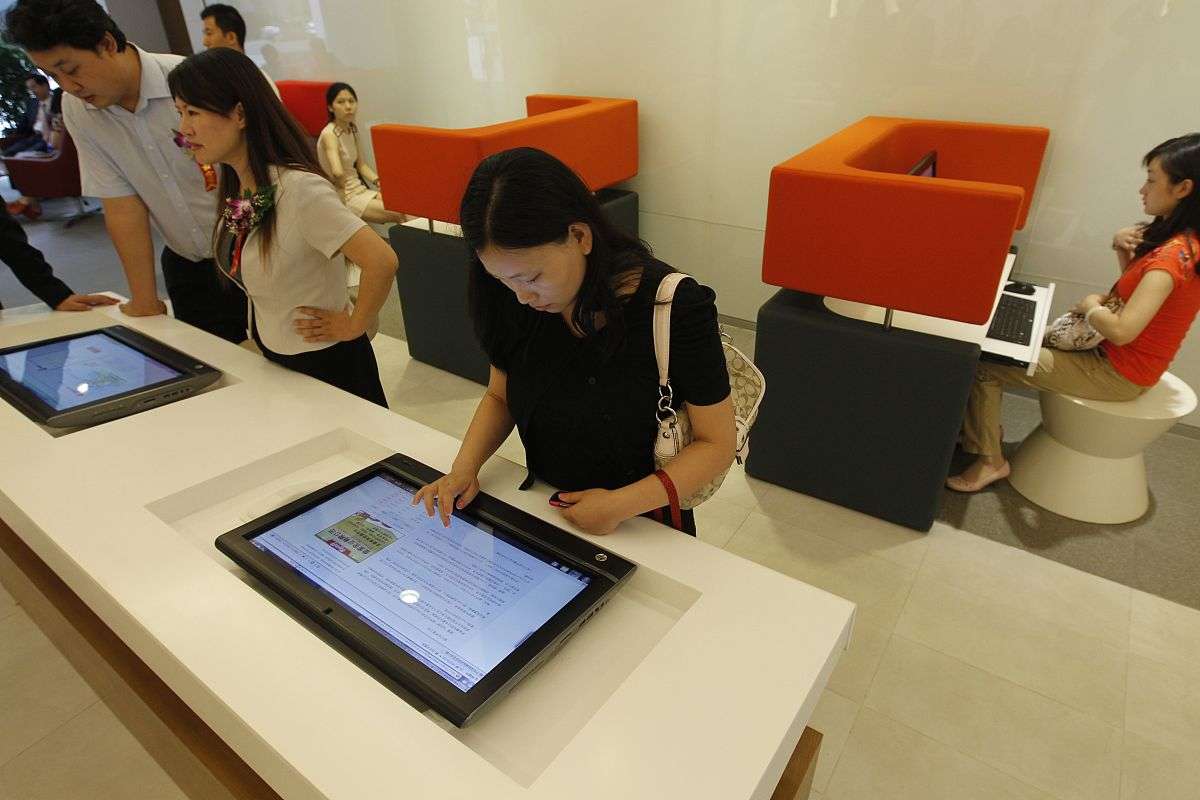 清點現金
01
在旅客辦理結帳手續時，收銀員需清點旅客出示的現金。如旅客未攜帶現金，可依飯店規定的最低消費標準收費。
信用卡或金融卡消費款項
02
如果客人選擇使用信用卡或金融卡支付消費金額，則需要在收銀機上輸入卡片和密碼，並列印消費清單。
登記轉帳或網上支付信息
03
若客人選擇使用轉帳或網路付款方式支付消費款項，則需要在收銀機填寫相關資訊並列印消費清單。
發票及收據的管理與開立
贈品發票及收據
發票及收據
填寫發票及收據
收銀員前台保管發票並收據，確保其完好無損。若有遺失或損壞，需及時向領導報告並處理。
客人結算後，收銀員需填寫發票及收據。發票及收據的內容應註明清楚，包括房間類型、入住日期、離店日期、房價、消費項目等。
旅客結帳後，領取銀員需向旅客提供發票及收據。若旅客未有領取發票或收據，需及時通知相關部門進行處理。
處理旅客投訴及解決問題的方法
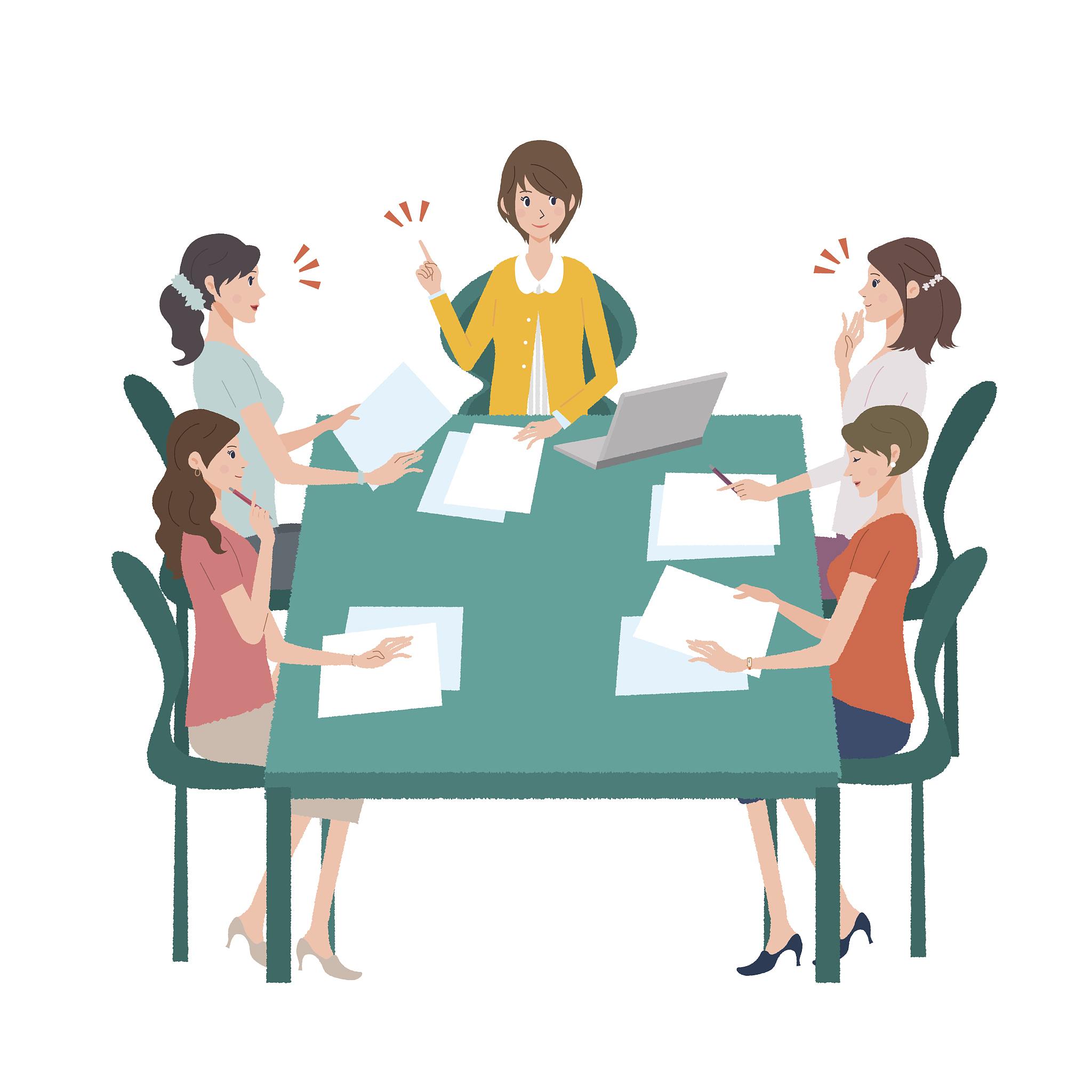 認真聽取客人的意見和建議
當客人投訴意見或出現問題時，收銀員需要認真聽取客人的意見和建議。了解客人的需求和問題，並採取積極的進行處理。
與客人進行溝通協商
在處理顧客投訴或糾紛時，收銀員需要與顧客進行溝通協商。了解顧客的需求和問題，並採取合理的解決方案。如果顧客提出的訴求不合理，需要向顧客解釋原因並尋求協商。
06
客戶關係維繫
https://wenku.baidu.com
客戶資料輸入與更新
客戶資訊的收集
客戶資訊包括客戶的姓名、性別、年齡、職業、興趣愛好、入住次數等資訊。可以透過與客人溝通，或透過前台系統、客房服務、收銀等房間收集。
客戶資訊的整理
將收集到的客戶資訊進行分類、整理，以便於後續的客戶資訊。可以依照客戶來源、客戶需求、消費習慣等進行分類維護。
客戶資訊的更新
隨著客戶資訊的變化，需要定期更新客戶資訊。例如，客戶的入住人數、房間類型、價格敏感度等資訊需要及時更新。
定期回訪與客情策略維護
回訪頻率
定期進行電話回訪、電子郵件回訪或實地回訪，例如每週回訪一次。
回訪方式
可透過電話、郵件或實地考察等方式進行回訪。根據客人的需求和習慣選擇合適的回訪方式。
回訪內容
了解顧客對飯店的滿意度、需求變化等訊息，並針對顧客提出的問題並提出及時解決和回饋飯店的建議。同時也可以向顧客推薦新菜色、特色服務等。
客戶忠誠度計畫及優惠活動推廣
優惠政策的製定
會員權益保障
為了吸引更多客人，可以製定優惠政策，例如會員優惠、積分兌換等。同時也可以根據客人的消費金額、次數等製定不同的優惠政策。
提供賓客獨有的權益，例如會員專屬房價、會員專屬菜餚等。同時也可以提供會員更多的活動邀約和參與機會。
積分累積
為客人提供積分累積活動，例如每次入住條件可以累積積分，或在特定下累積積分。積分可以兌換房間、早餐等優惠。
顧客滿意度調查及改進措施
調查方式的確定
調查結果整理與分析
改進措施的發展與實施
可選擇網路表格調查、電話訪談等方式進行調查。可依實際情況選擇適當的調查方式。
將調查結果進行整理分析，了解顧客對飯店的滿意度情況和對飯店服務的建議和意見。可以根據實際情況進行總結和分析，找出問題的癥結所在並製定相應的改進措施。
根據調查結果，針對存在的問題制定相應的改進措施並預防實施。例如改善房間的清潔衛生狀況、提高服務品質等。同時也可以邀請賓客參與飯店的決策和管理過程，讓賓客受到尊重和管理重視的感覺。
07
應對突發狀況
https://wenku.baidu.com
安全事故及緊急疏散計畫
了解安全事故的徵兆
在飯店營運過程中，可能會發生各種安全事故，例如火災、地震、竊盜等。為了處置這些事故，前台人員應了解事故的徵兆，以便在事故發生時能夠及時採取措施。
01
制定緊急應變計畫
針對可能發生的安全事故，前台人員應制定相應的緊急應變計畫。例如，在火災發生時，前台人員應按照預案的指示疏散旅客，並協助旅客向安全區域移動。同時，前台人員也應採取必要的措施防止火勢擴散的措施，並及時報警處理。
02
培訓緊急應變能力
為了使前台人員能夠更好地應對安全事故，應定期進行緊急應變能力的培訓，使其能夠掌握掌握事故計畫的執行步驟和方法。
03
針對電力中斷、設備故障等突發事件的因應措施
了解設備故障原因
制定緊急應變計畫
培訓緊急應變能力
電力中斷或設備故障可能對飯店的營運造成嚴重影響。因此，前台人員應了解設備故障的原因，以便在故障發生時及時採取措施。
為應對電力中斷或設備故障等突發事件，前台人員應制定相應的應急預案。例如，在電力中斷時，前台人員應向客人提供必要的照明服務，並確保客人的安全。在設備故障時，前台人員應及時向維修人員報告故障，並協助客人解決遇到的問題。
為了使前台人員能夠更好地應對電力中斷、設備故障等突發事件，應定期對其進行應急響應能力的培訓，從而能夠掌握掌握預事故案例的執行步驟和方法。
與相關部門妥善處理問題的溝通機制
建立內部溝通管道
建立外部溝通管道
提升溝通技巧
為更好地處理突發事件，前台人員應建立與飯店內部各部門的溝通管道。遇到問題時，前台人員應及時與相關部門協商解決方案，以確保問題的及時解決。
除了與飯店內部各部門建立溝通管道外，前台人員還應與政府機構、消防部門、相關醫療部門等建立聯繫，以便在遇到突發事件時獲得及時的幫助和支援。
除了建立溝通管道外，前台人員還應提升自己的溝通技巧。在處理突發事件時，前台人員應認真傾聽顧客的訴求，並採取適當的溝通方式，確保問題得到及時解決。
投訴處理流程及危機公關技巧
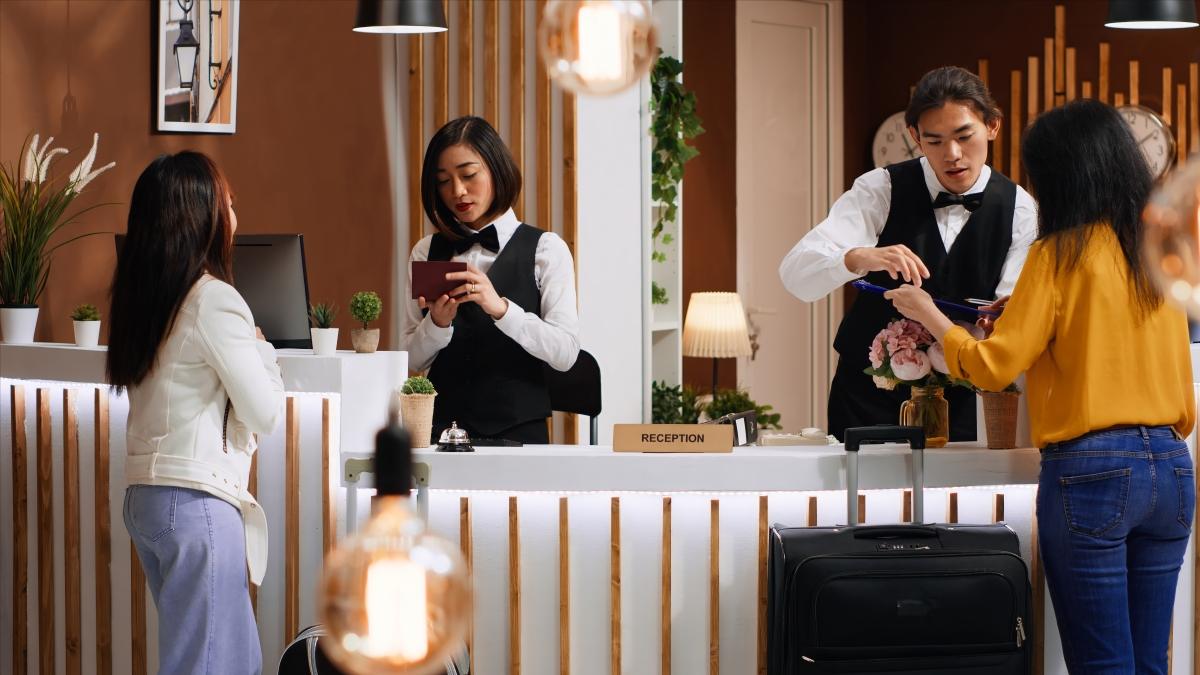 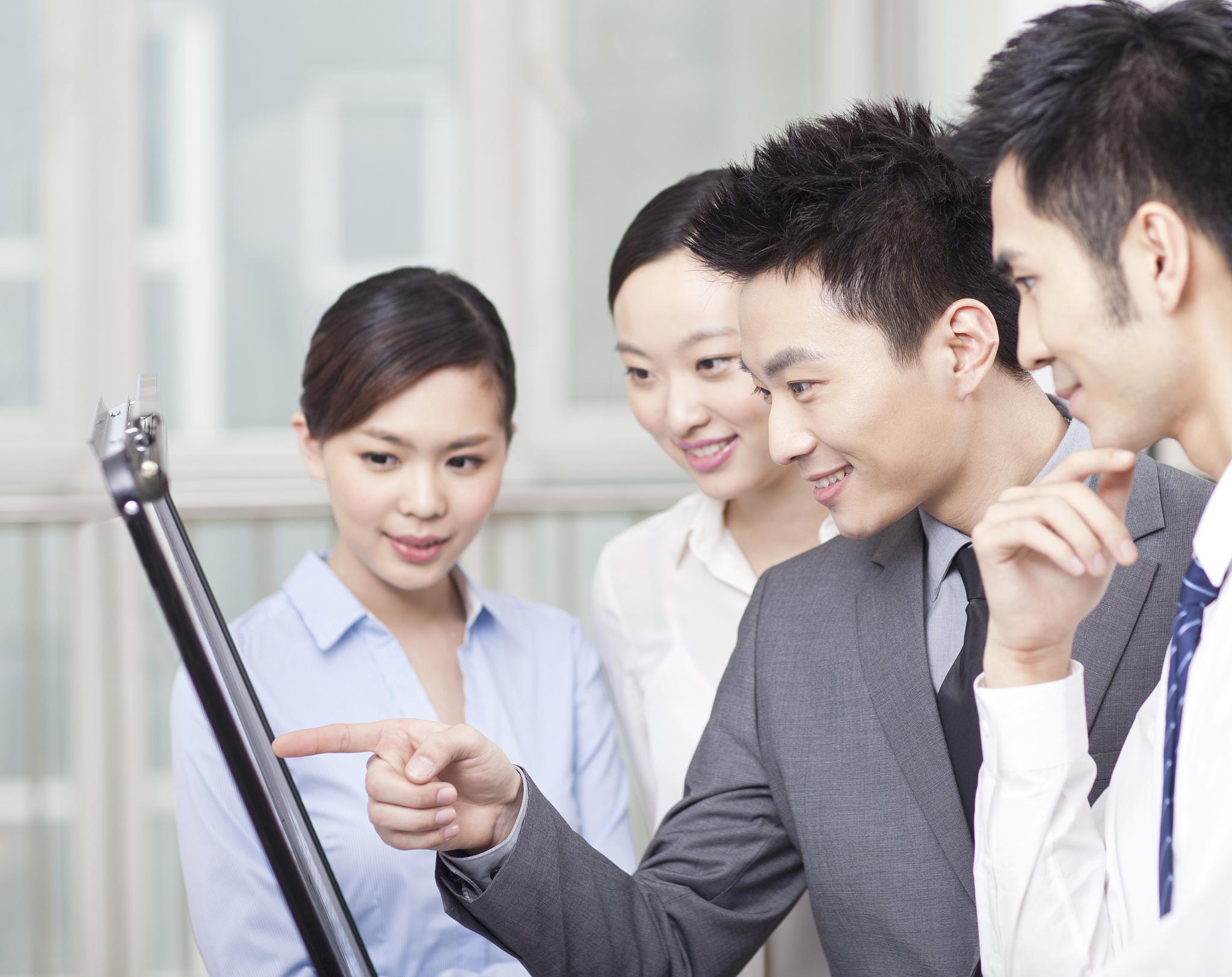 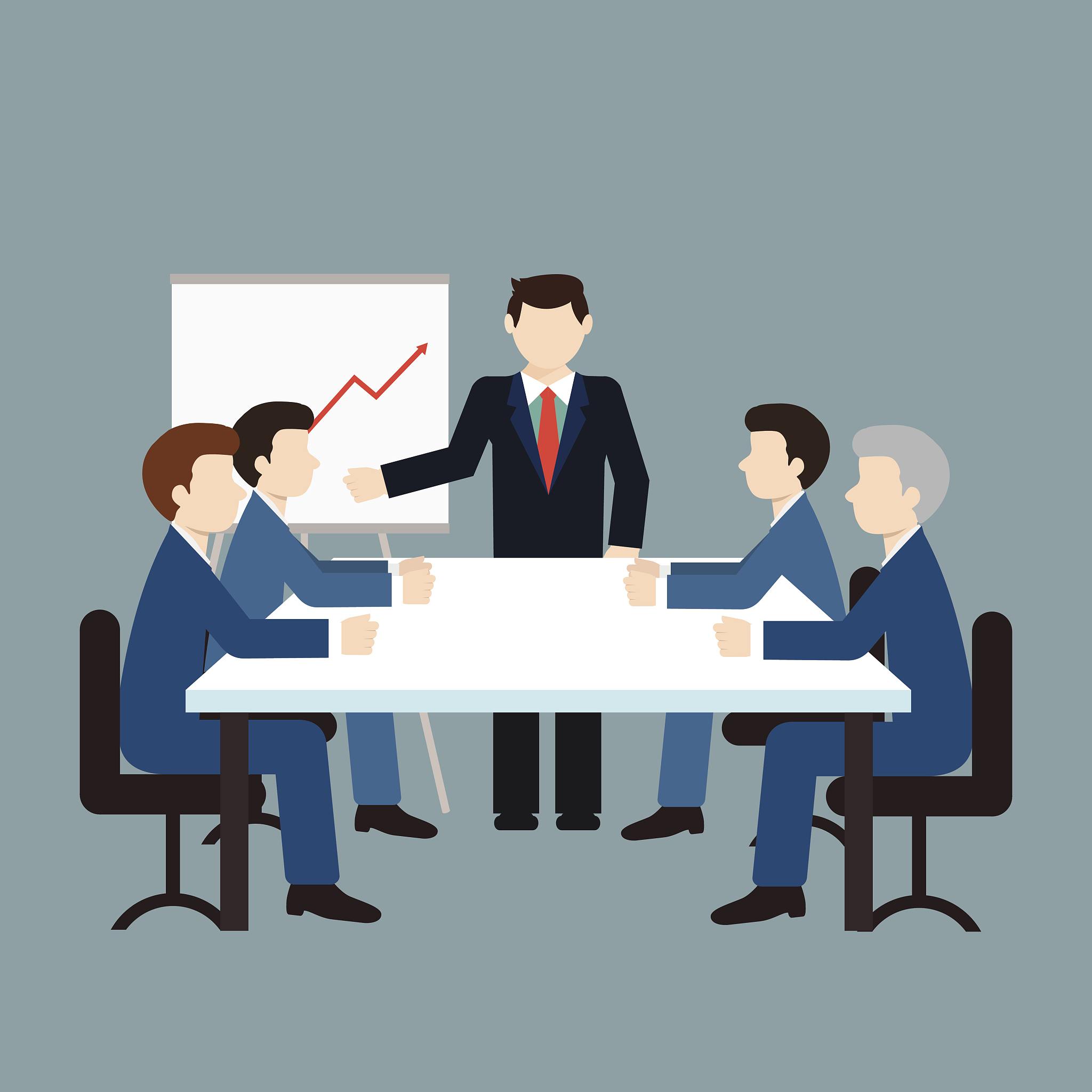 建立投訴處理流程：為便於處理客人對飯店服務的投訴，前台人員應建立相應的處理流程。
前台人員認真回覆客人的投訴意見，並表示歉意。
然後，前台人員應向客人提供所需的解決方案，如涉及到飯店其他部門的責任，則應及時協調相關部門共同解決。
投訴處理流程及危機公關技巧
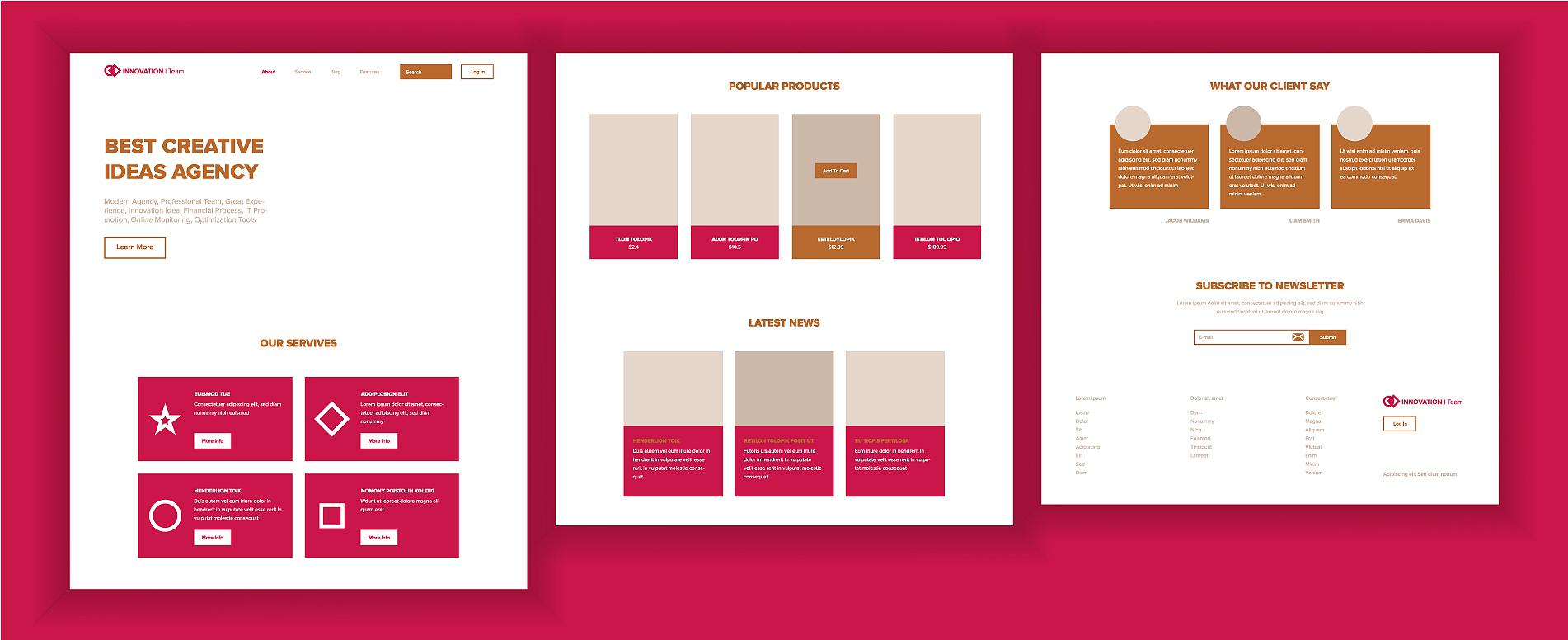 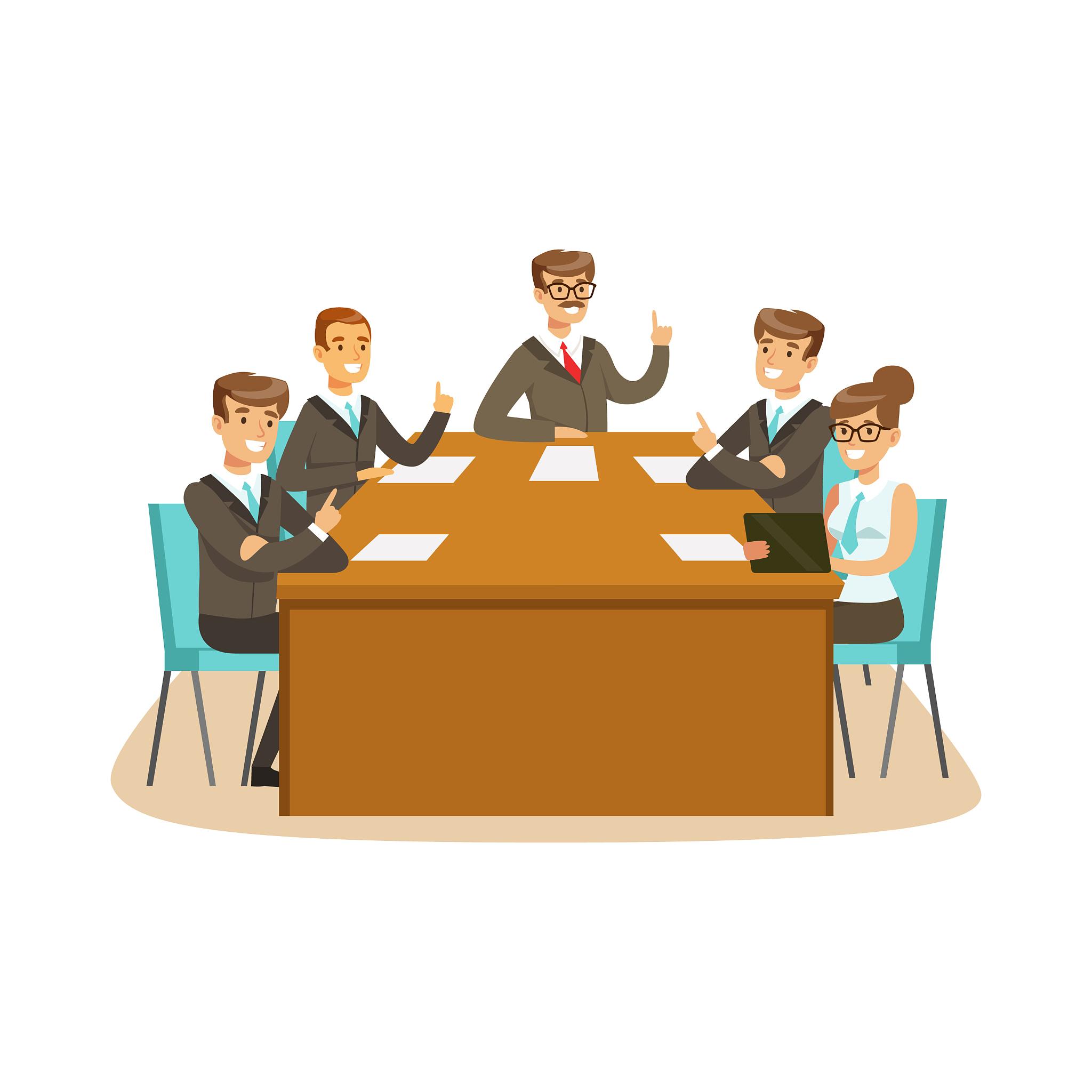 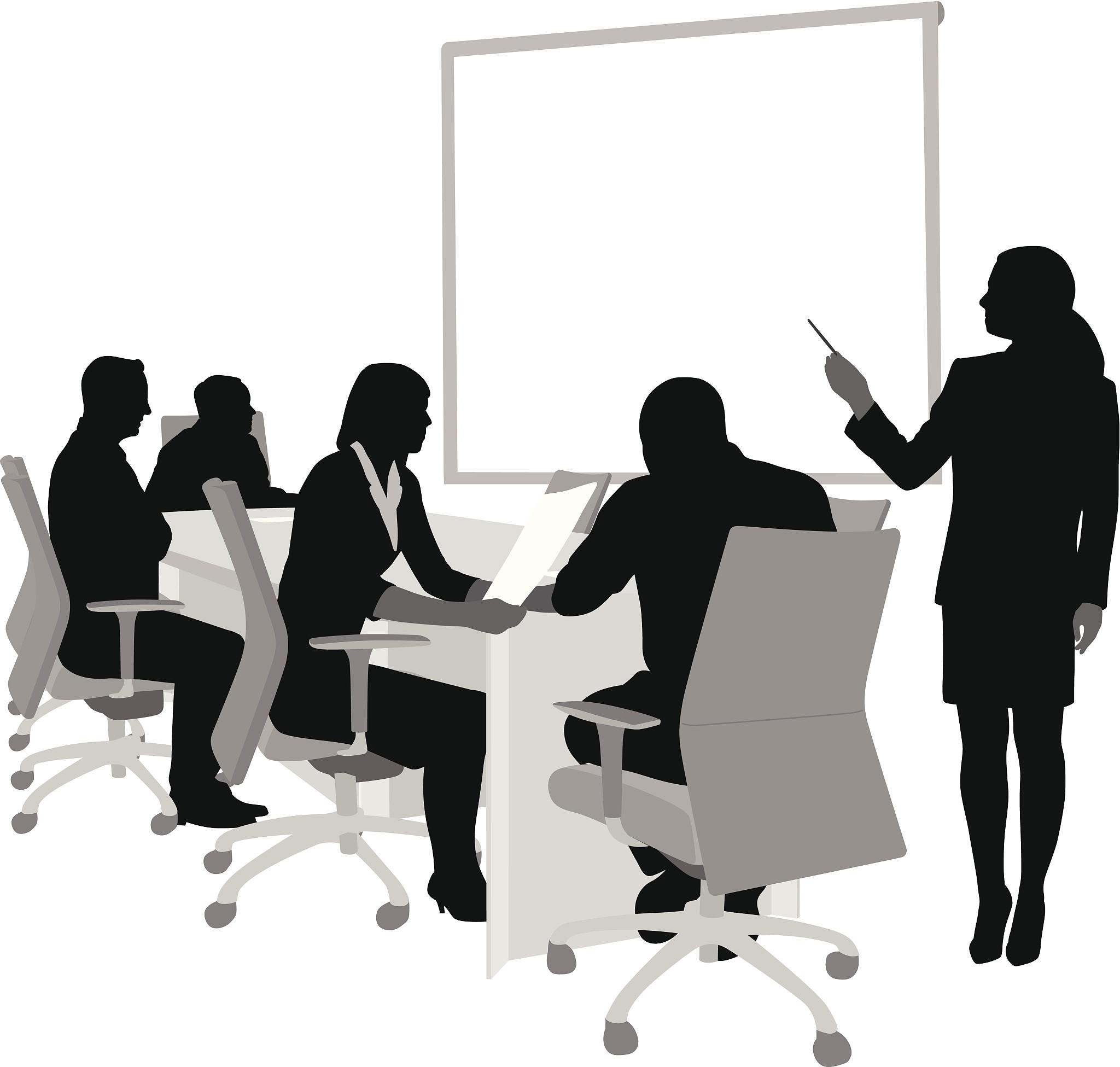 前台人員應追蹤投訴的處理情況，確保問題得到及時解決。
掌握危機公關技巧：在突發事件或遇到重大問題時，前台人員應掌握對應的危機公關技巧。
前台人員應保持緊張和鎮靜，避免情緒化的言論和行為。
投訴處理流程及危機公關技巧
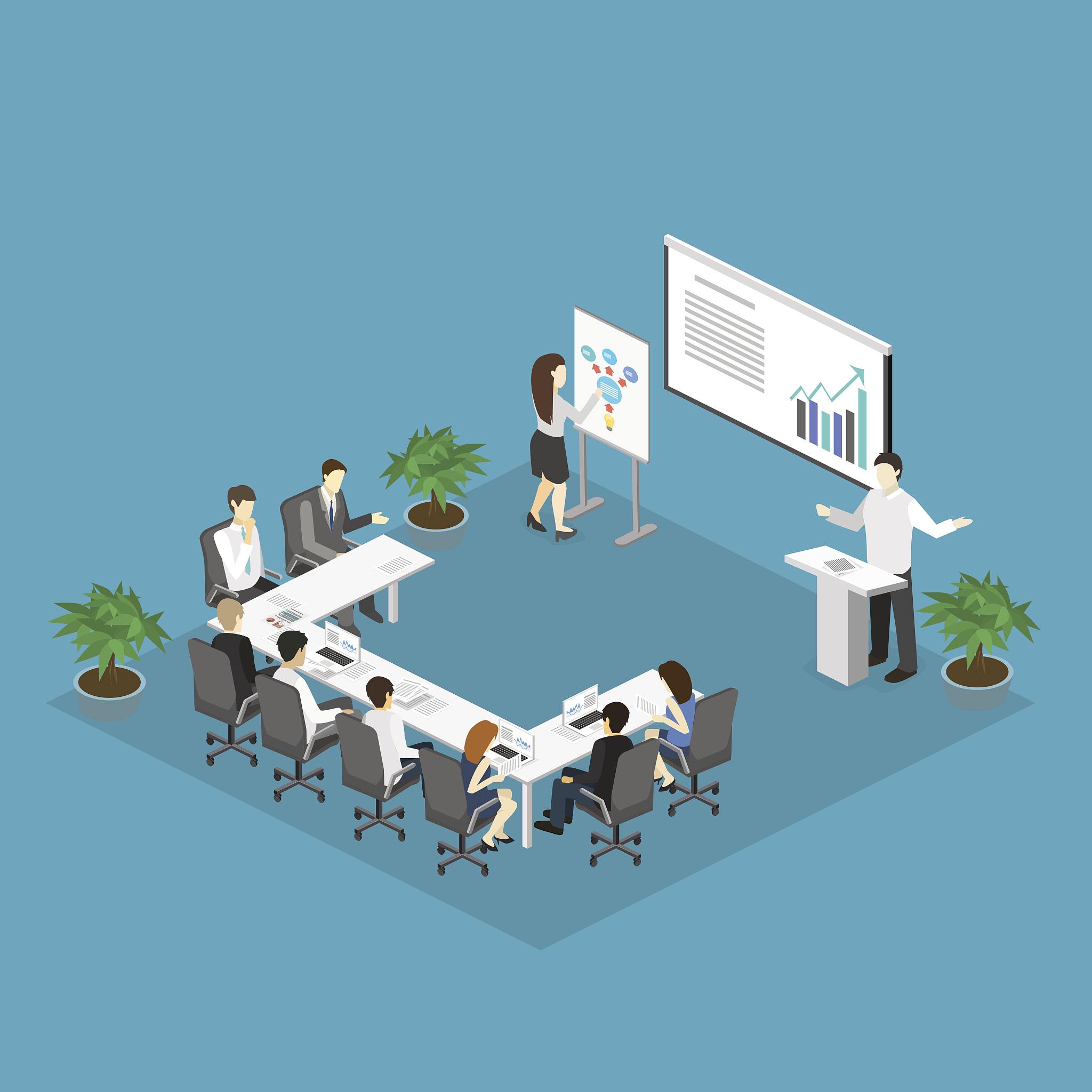 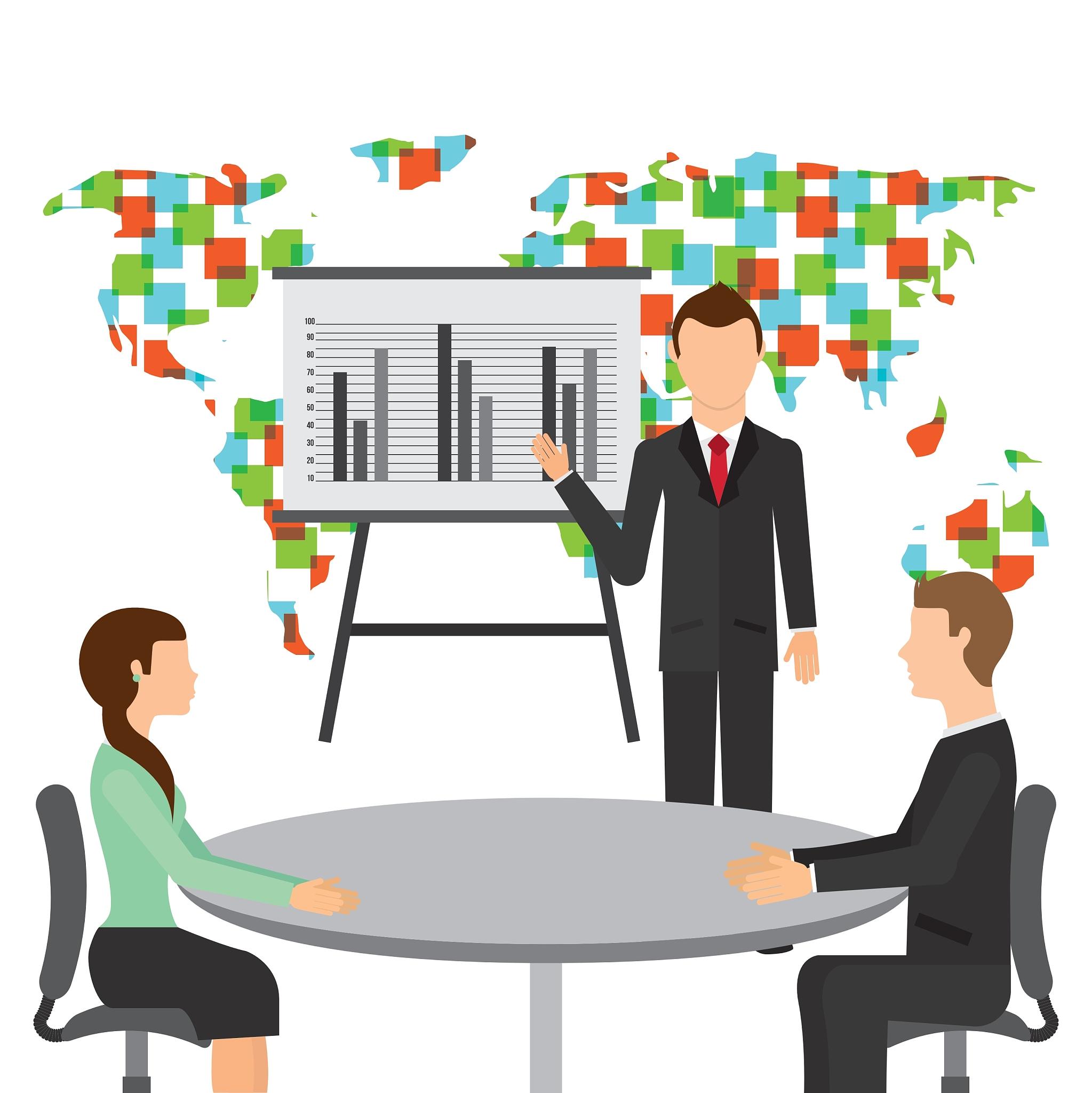 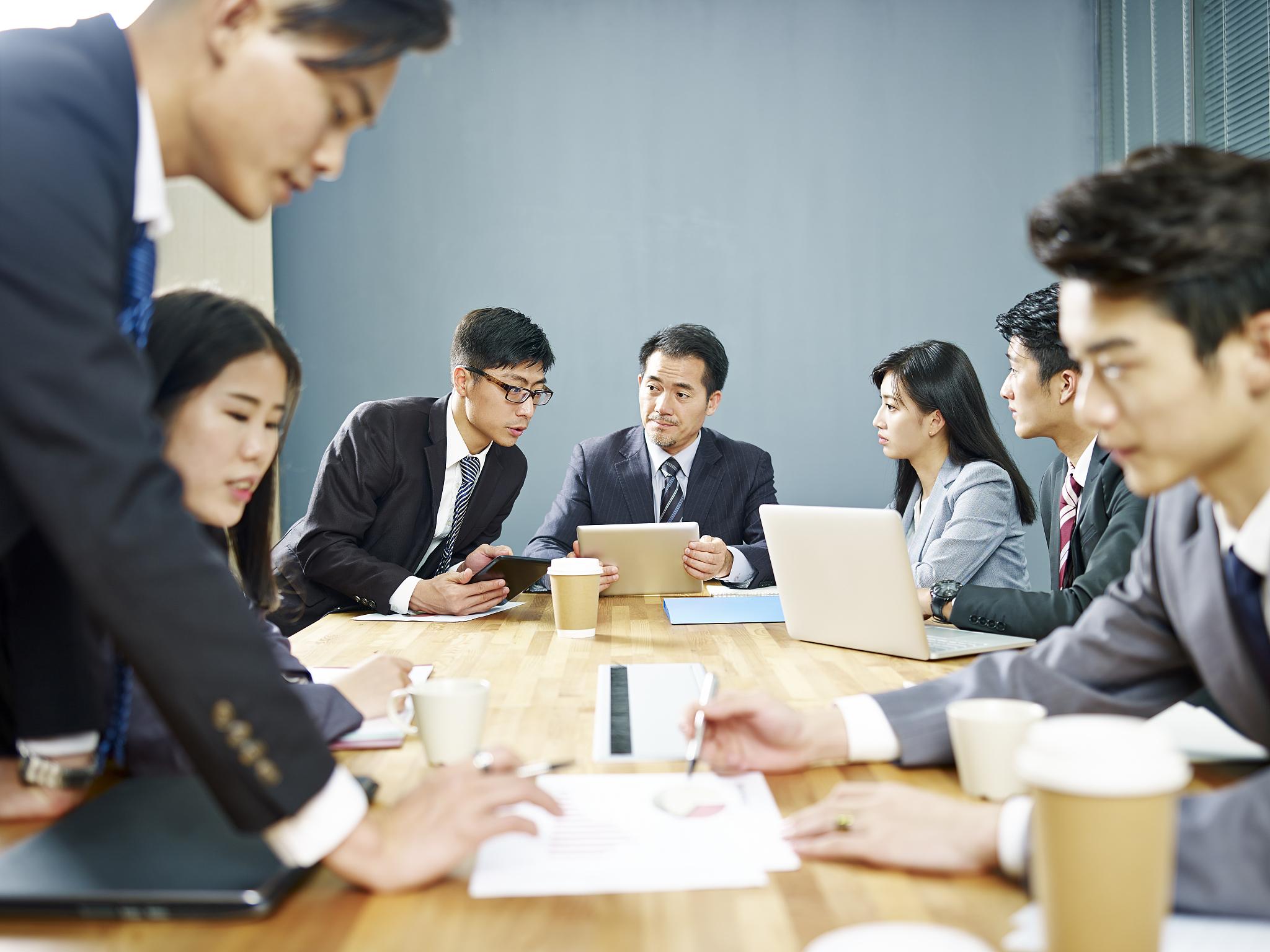 01
前台人員應積極與相關部門協商解決方案，並採取適當的措施減少色素影響。
02
前台人員應注重資訊發布的時間和方式確保，資訊及時且準確地發布，以降低不良影響。
https://wenku.baidu.com
謝謝
感謝觀看